读秀学术搜索平台
目录
CONTENTS
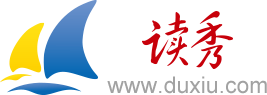 03
01
平台介绍
平台使用
中文图书一站式解决方案
02
核心功能
04
服务机制
[Speaker Notes: 大家好，今天给大家介绍下读秀学术搜索平台，简称读秀。]
平台介绍
读秀 — 中文图书一站式解决方案
读秀
4.5亿
700万
17亿
读秀收录中文图书题录信息，可以对中文图书进行文献传递。

为读者提供深入到图书内容的全文检索

读者可以知道“任何一句话、任何一句诗词找到出自哪一本书。”
全文知识搜索
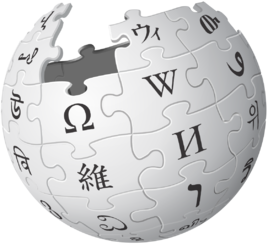 [Speaker Notes: 读秀是由海量图书资源组成的庞大的知识系统，读秀收录中文图书题录信息，可以对中文图书进行文献传递，为读者提供深入到图书内容的全文检索。
读者通过读秀可以知道：任何一句话，出自哪本书的哪一页。]
核心功能
校内IP访问：www.duxiu.com
读秀
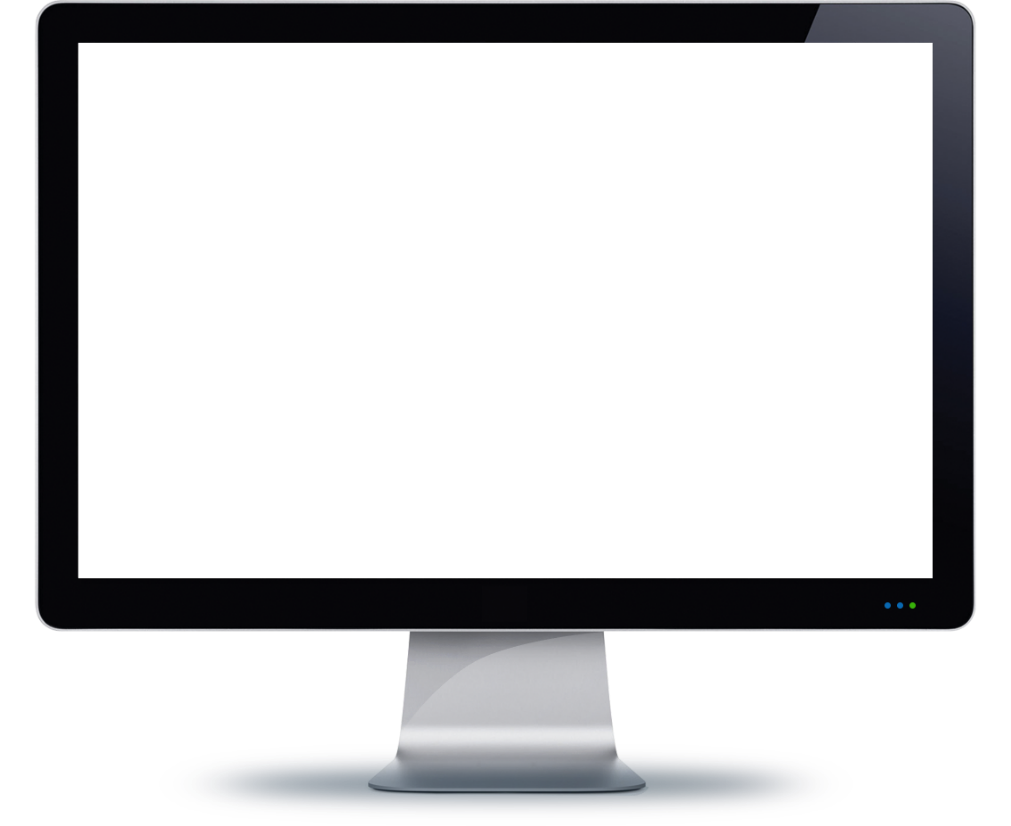 图书的一站式搜索
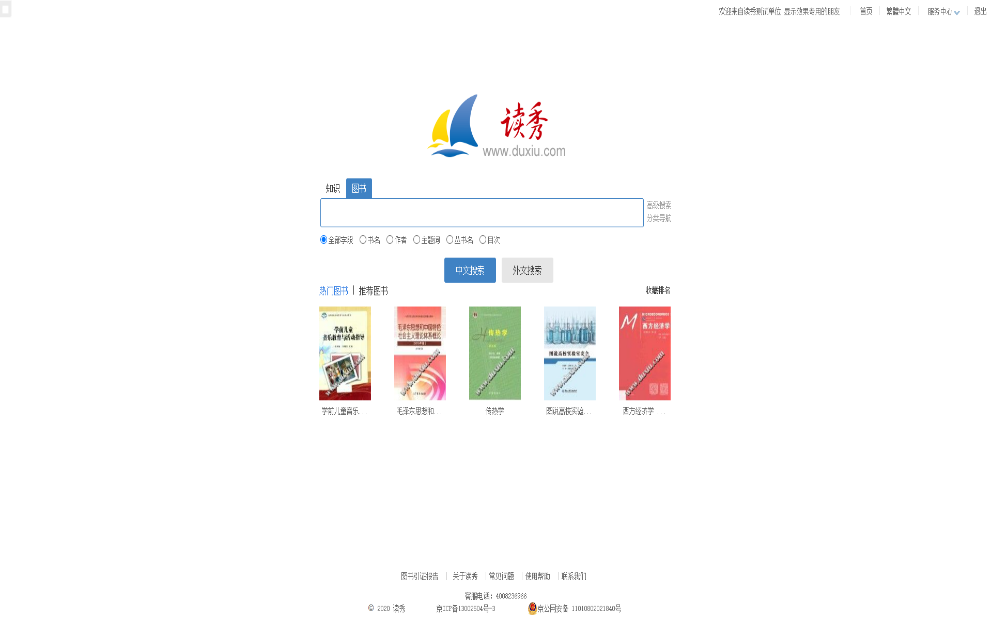 图书的获取服务
全新的知识点阅读服务
1
2
3
[Speaker Notes: 这就要从产品的核心功能来看，大家可以通过校内ip访问www.duxiu.com，产品核心功能概括为以下三点，我会分别为大家进行操作上的演示]
1
图书的一站式检索服务
[Speaker Notes: 首先是图书的一站式检索服务]
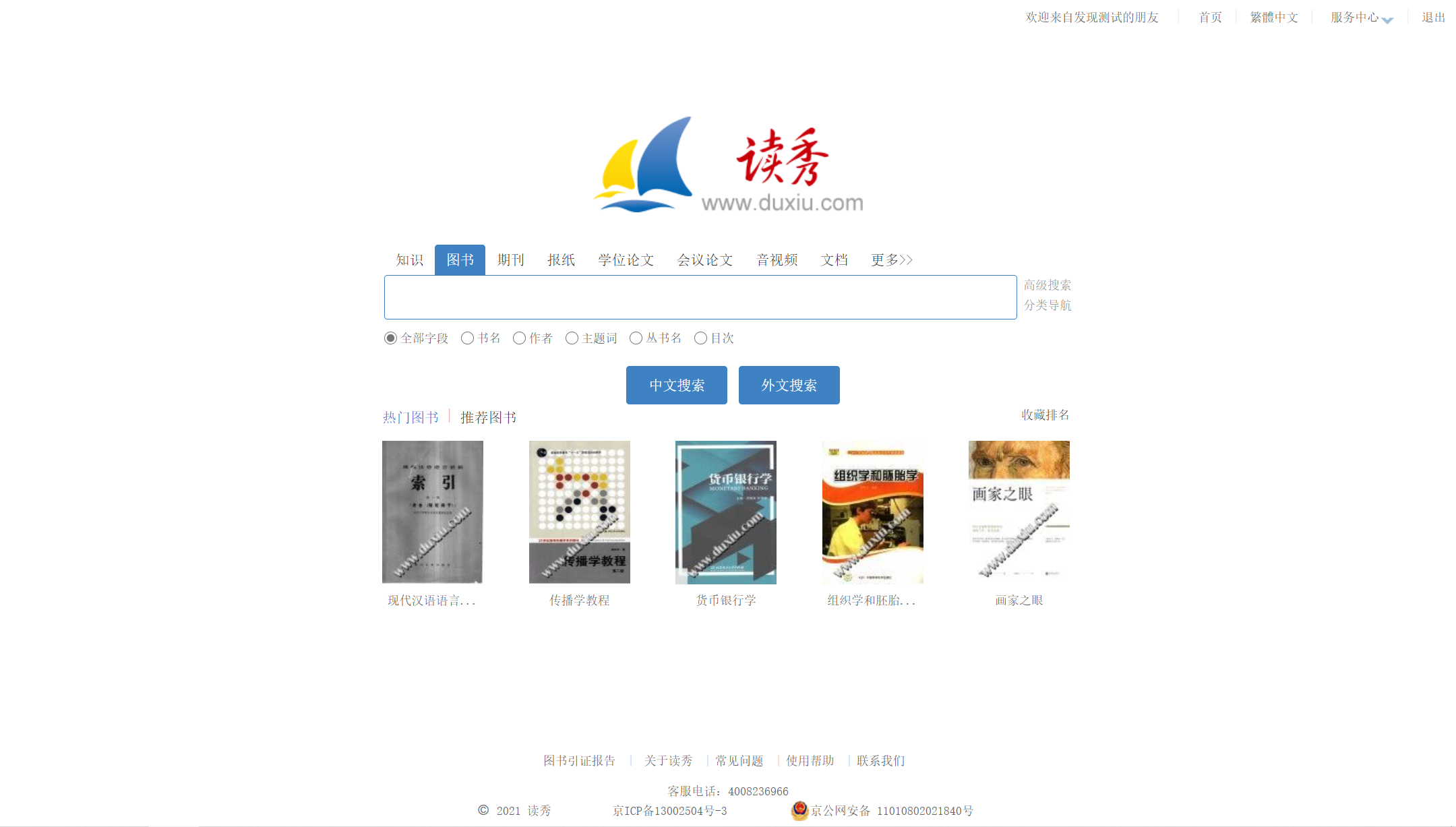 快速检索
模型
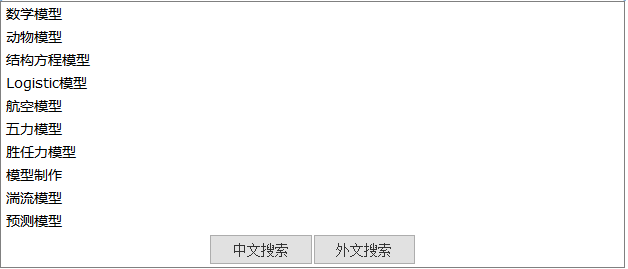 检索词：模型
检索提示
[Speaker Notes: 读秀首页面介绍一下

读秀的检索服务一共分为三类，
首先先为大家介绍一下快速检索，在这里可对检索的关键词进行定位，可以是全部字段搜索，可以是作者，可以是书名。
例如第一步在读秀首页选择图书频道，输入“模型”点击搜索按钮，点击中文检索进入检索结果页]
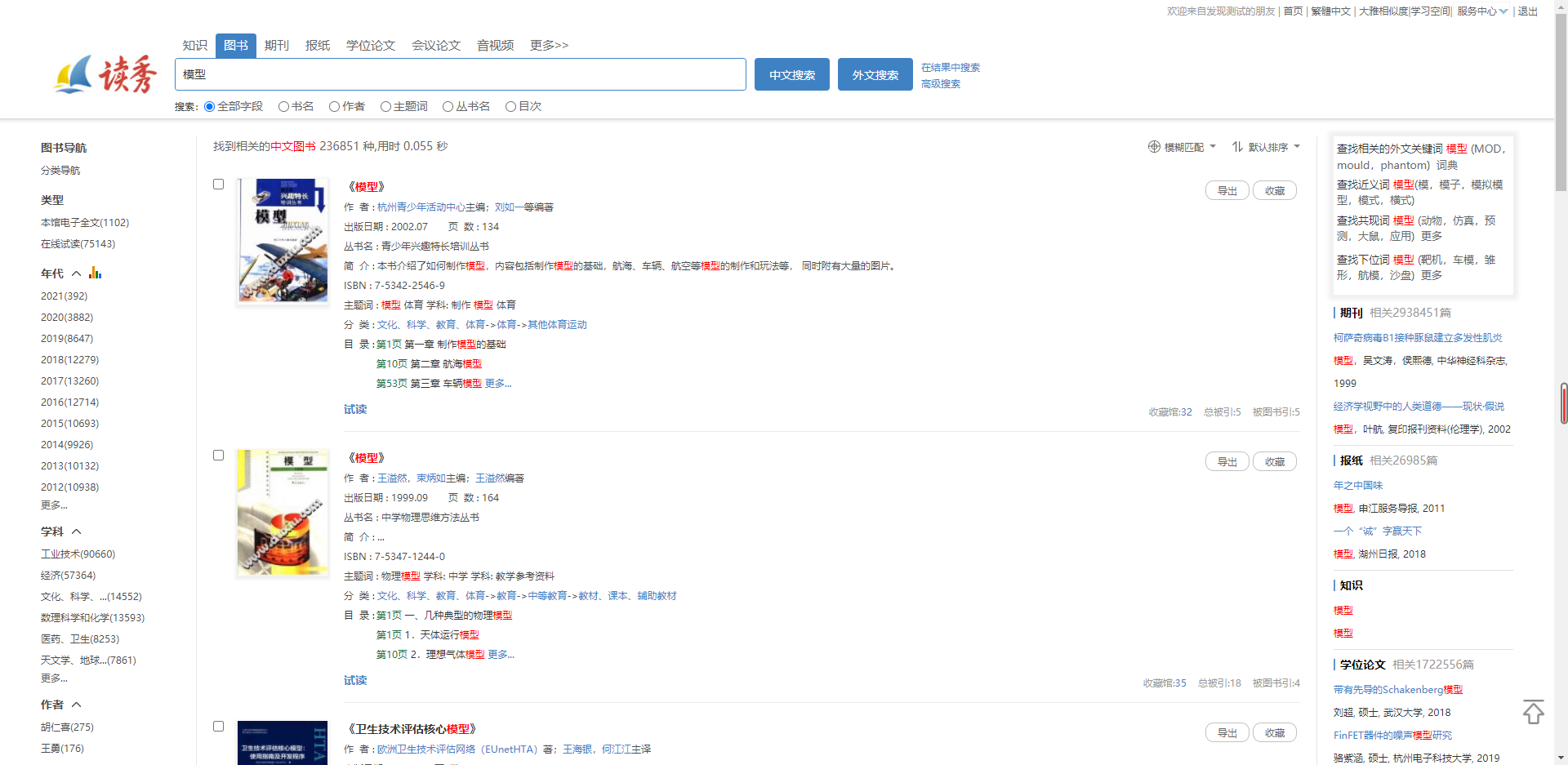 目次级检索
深入到图书目次检索
[Speaker Notes: 检索结果除了向我们展示图书的封面，书名，作者，出版社等基本字段外，检索内容更是深入到图书章节当中，这就是读秀的目次检索。可以将关键词精确到具体的章节，具体段落中。实现根据一个词就可以找到一本书，这样可以帮助用户寻找更多相关资源。]
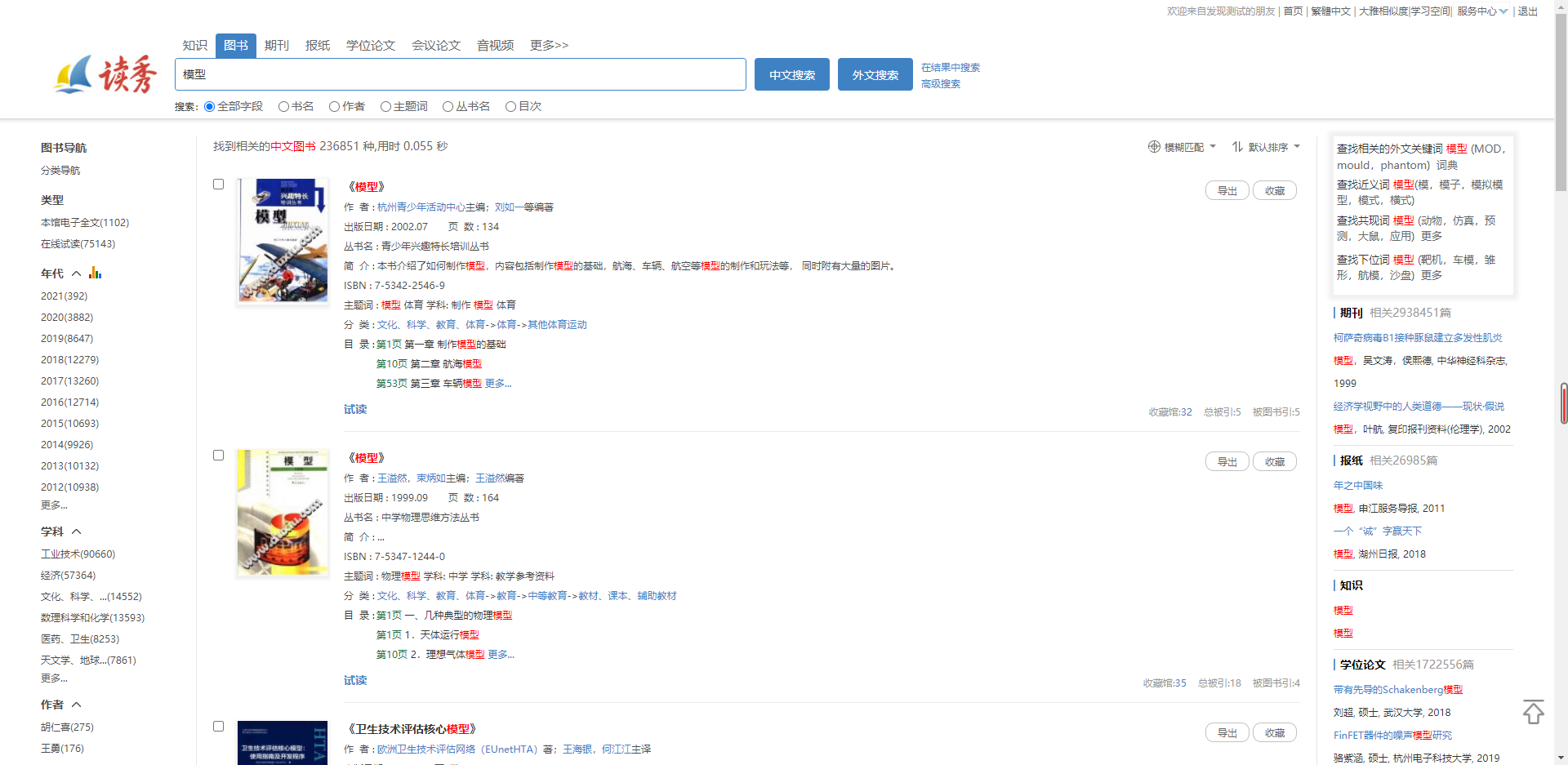 图书检索结果页
缩小检索范围
[Speaker Notes: 检索到的图书，可以通过左侧类型、年代、学科、作者等分面缩小检索范围]
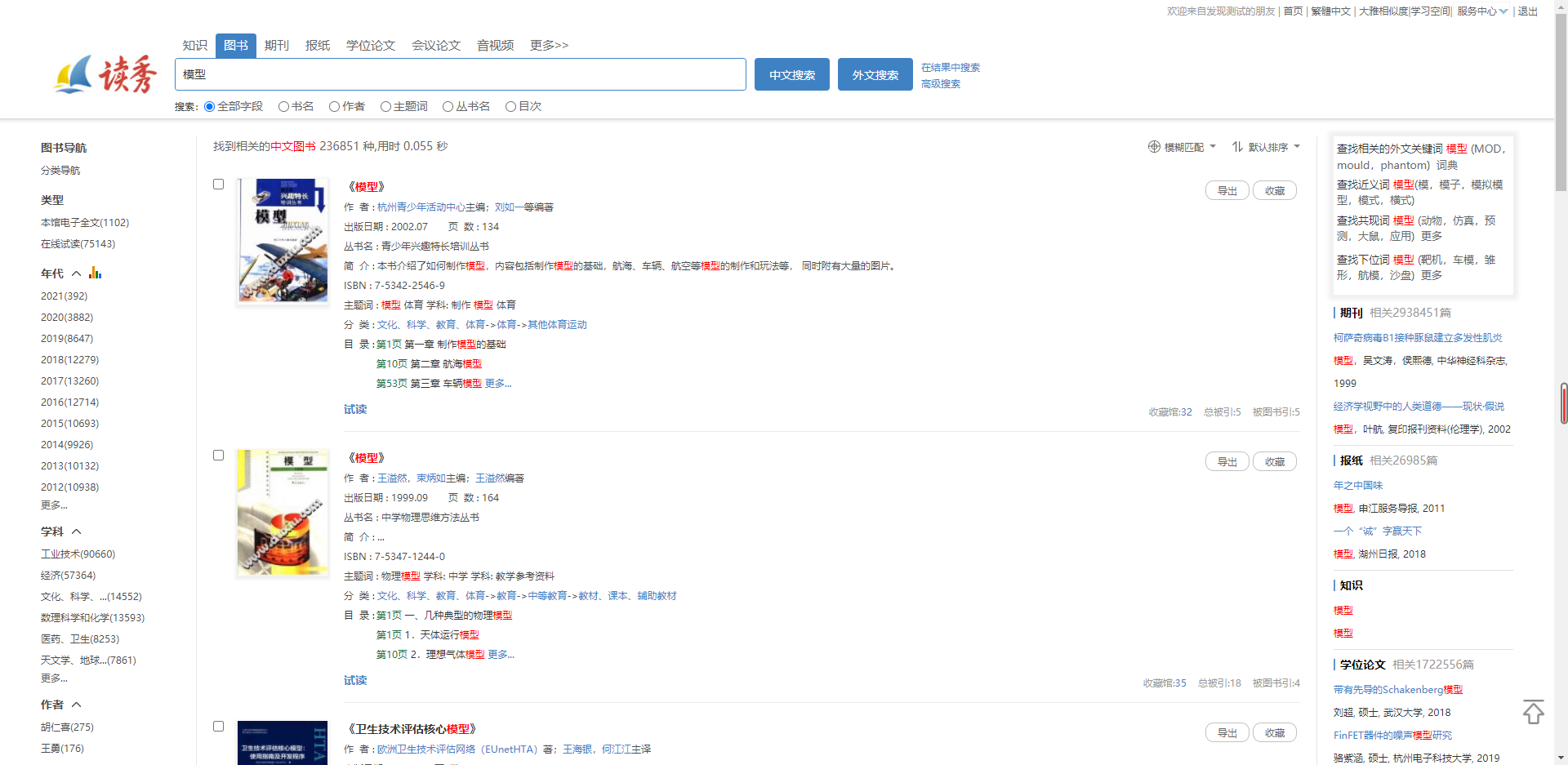 图书检索结果页
扩大检索范围
[Speaker Notes: 在检索结果页不但有普通检索功能，还有与检索词的外文词、近义词、共现词、及下位词和相关词，比如跟模型经常一起出现的就是动物、预测等，同时还可以查看模型的百科介绍与之相关的期刊、]
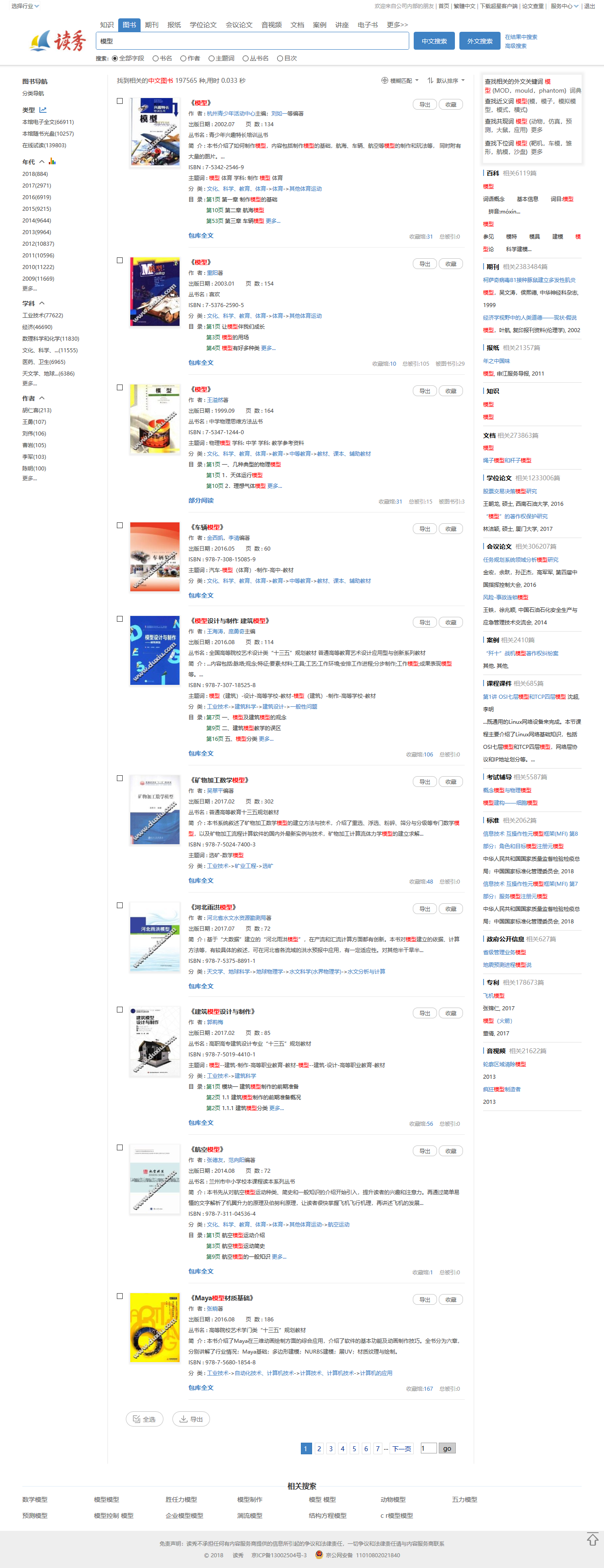 图书检索结果页
扩大检索范围
[Speaker Notes: 报纸、文档、学位会议论文等其他的文献类型]
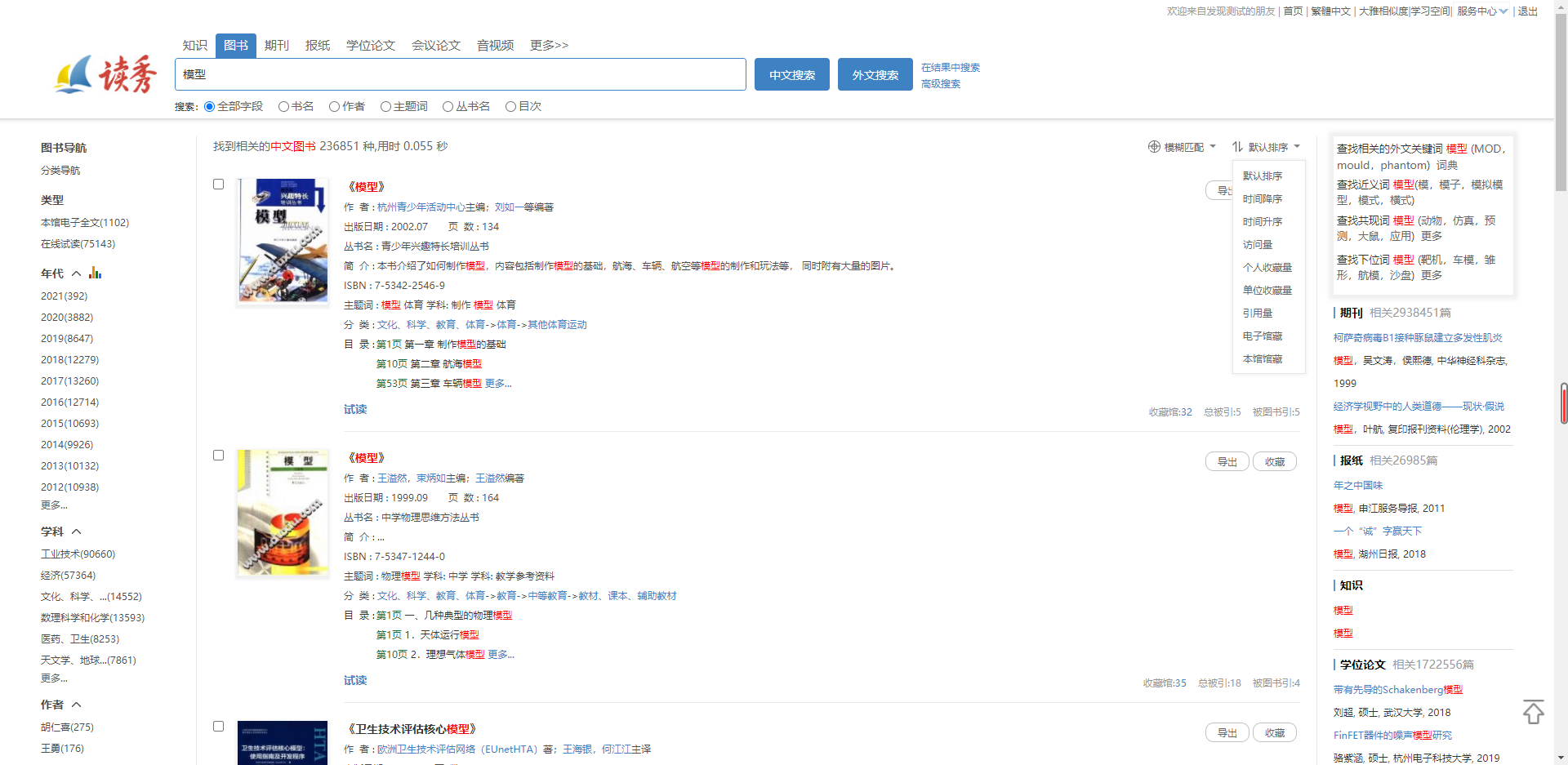 图书检索结果页
点击默认排序下拉框内的功能则会依据文字介绍，展示相关功能
根据所搜图书，找到自己喜欢的类型
可点击具体年份筛选图书馆书籍信息
可查找自己相关图书的其它知识
可点击学科、作者查找相关书籍
[Speaker Notes: 整体看下，在图书检索结果页左侧可以缩小查找范围，可通过类型确定阅读方式，点击具体年份筛选图书馆书籍信息，点击学科、作者查找相关书籍。右侧可以扩大检索范围，通过相关词语、资源类型来补充其他知识。通过点击默认排序下拉框，可以根据不同排序方式进行相关查找。]
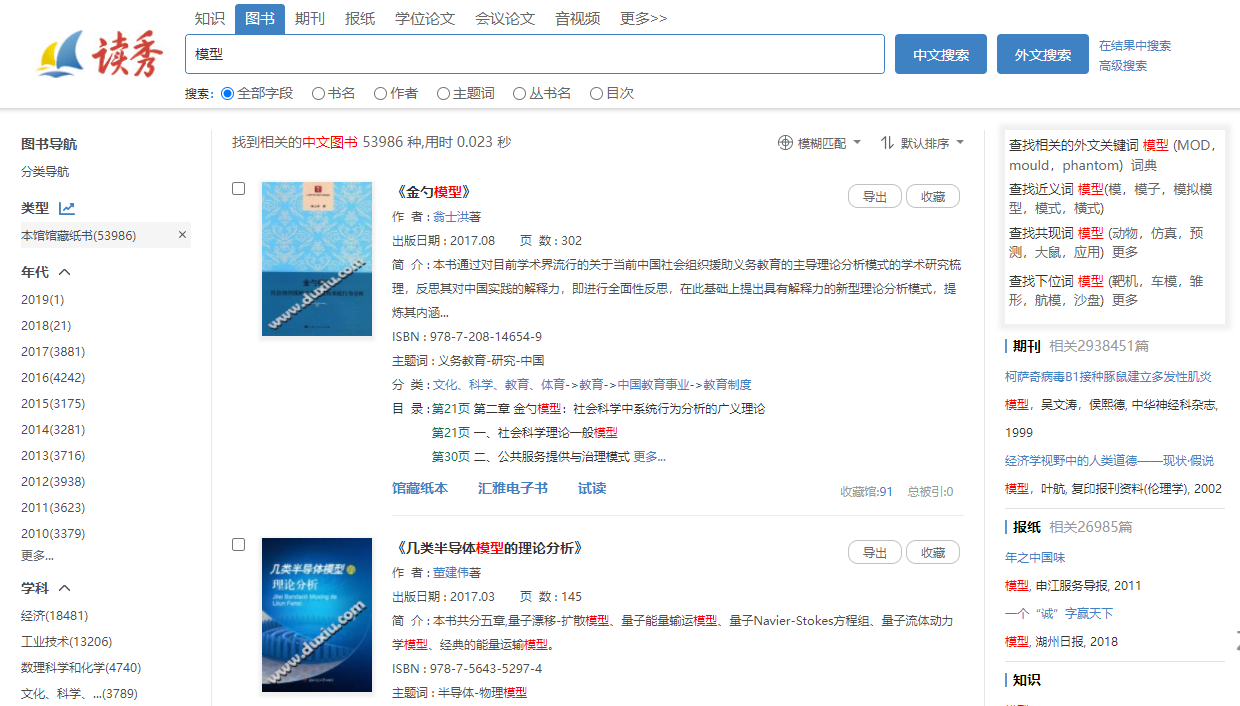 纸电一站式检索
馆藏纸本、馆藏电子版
一站式检索
[Speaker Notes: 当然，除检索出相关的其他文献类型之外，本馆购买的纸本图书，电子本图书都可以一站式检索出来。]
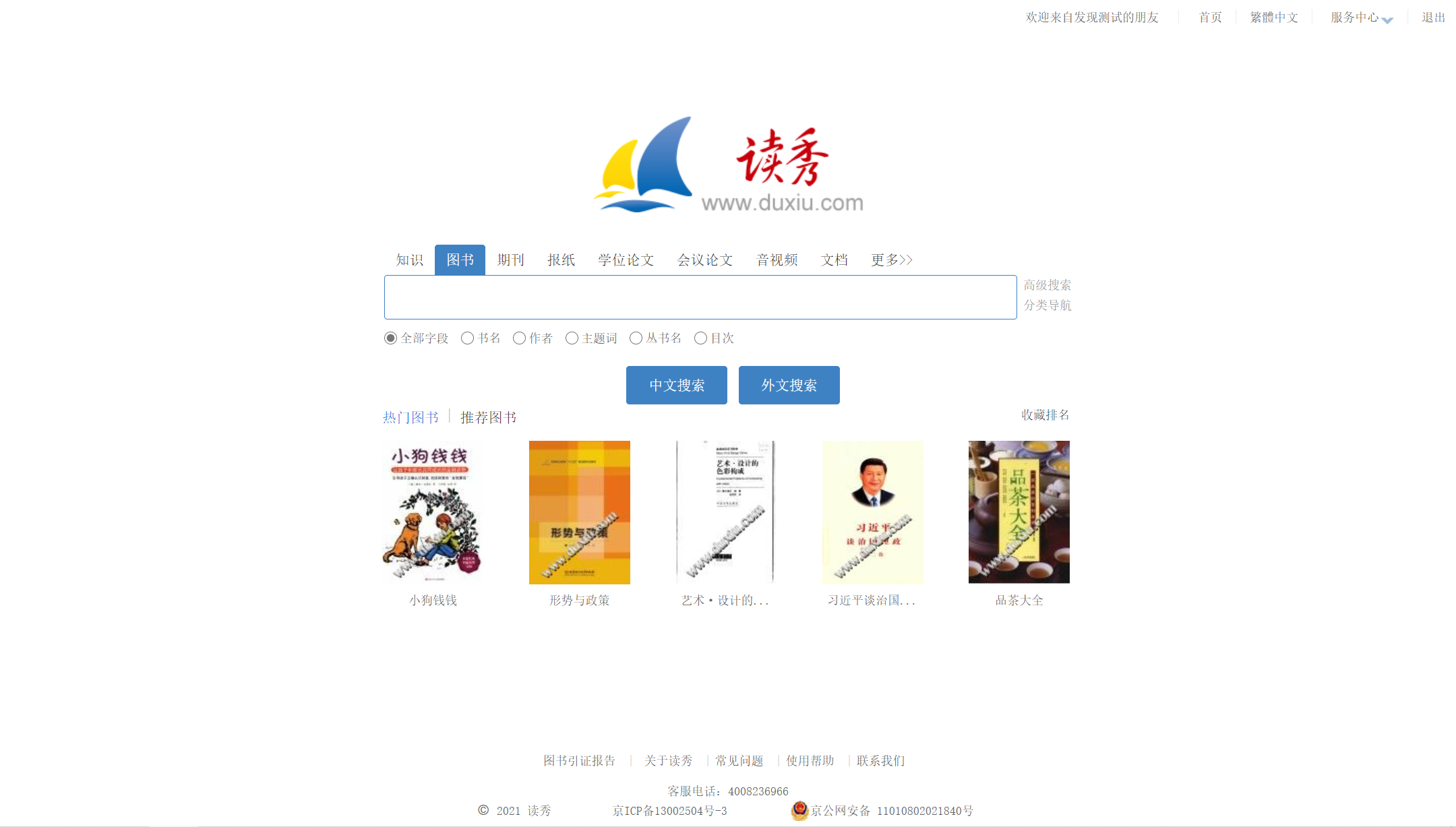 高级检索
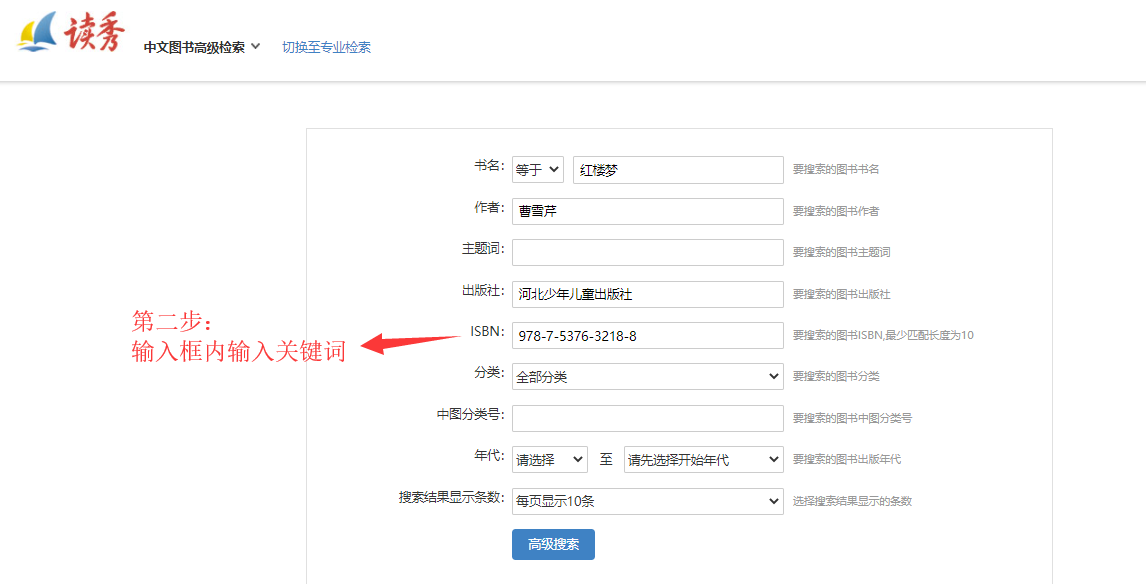 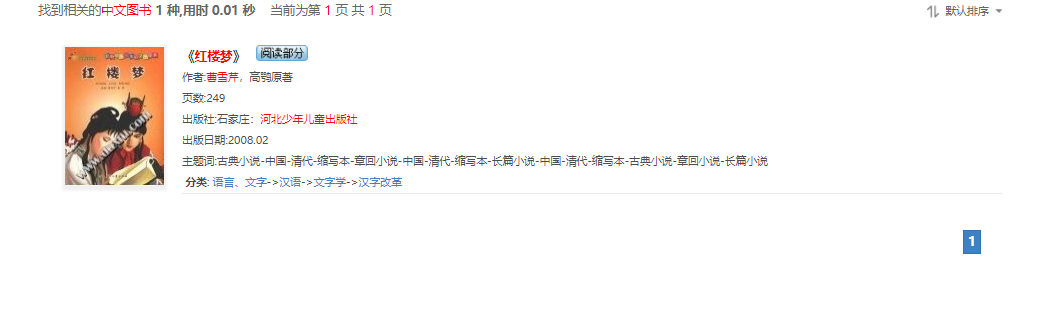 高级检索
[Speaker Notes: 点击图书频道首页检索框右侧的“高级搜索”链接进入图书高级搜索页面。在这里提供了书名、作者、主题词、出版社、ISBN号、分类、年代多个检索项，读者根据需要完成一个或多个检索项的填写，还可以对检索结果显示的条数进行选择。完成之后点击“高级搜索”按钮即可。
通过高级检索出来的结果]
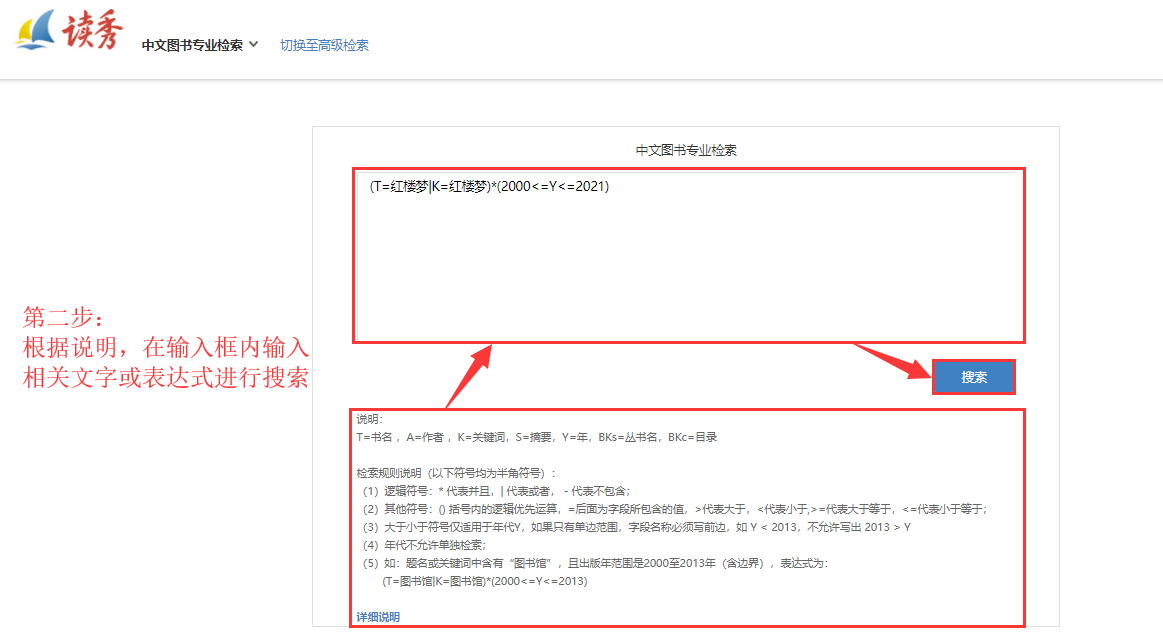 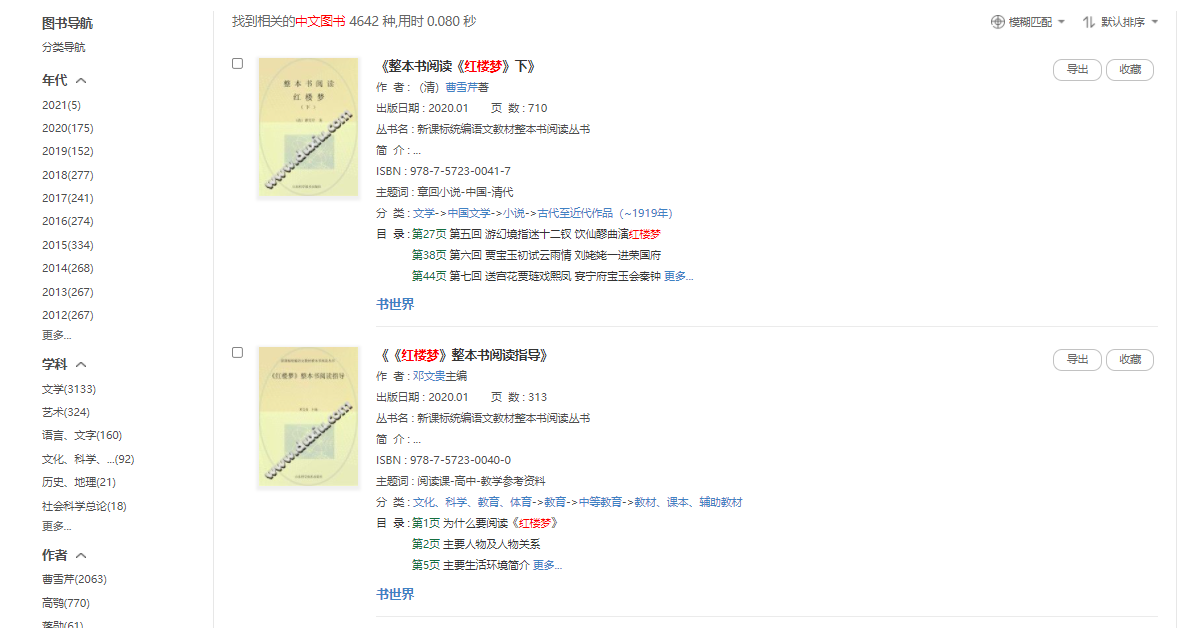 专业检索
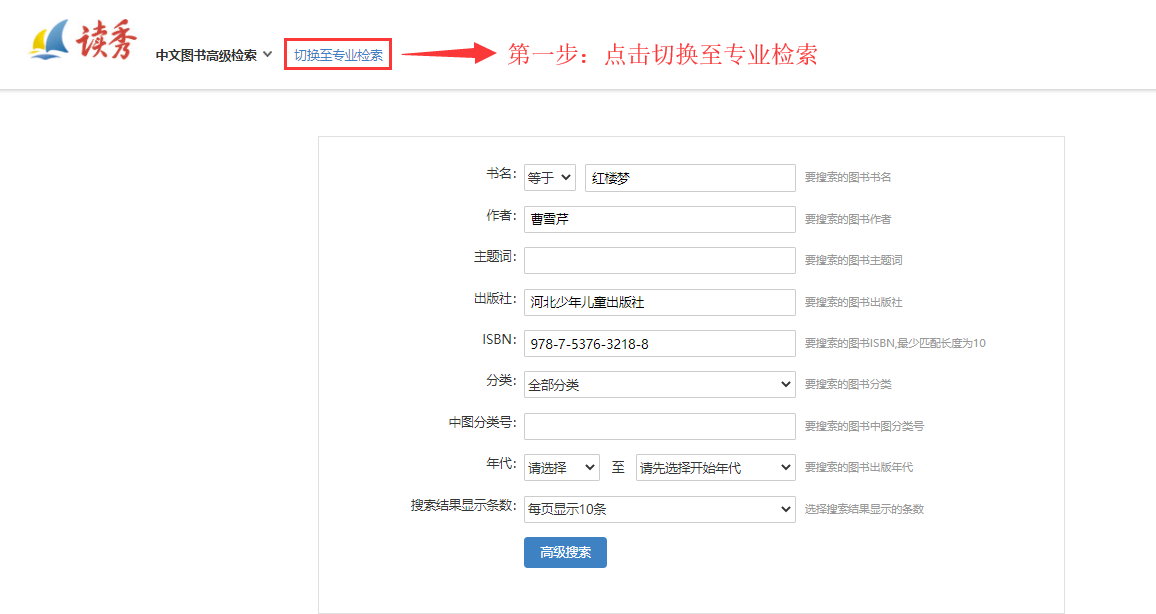 [Speaker Notes: 专业检索方式分为三步：
1.切换检索方式
2.在输入框内按照说明，书写要查找的书籍的表达式
3.点击搜索，则展示出相应的学术文献
专业检索符合检索需求比较复杂、比较明确的情况，通过一些与或非语句，精准查询]
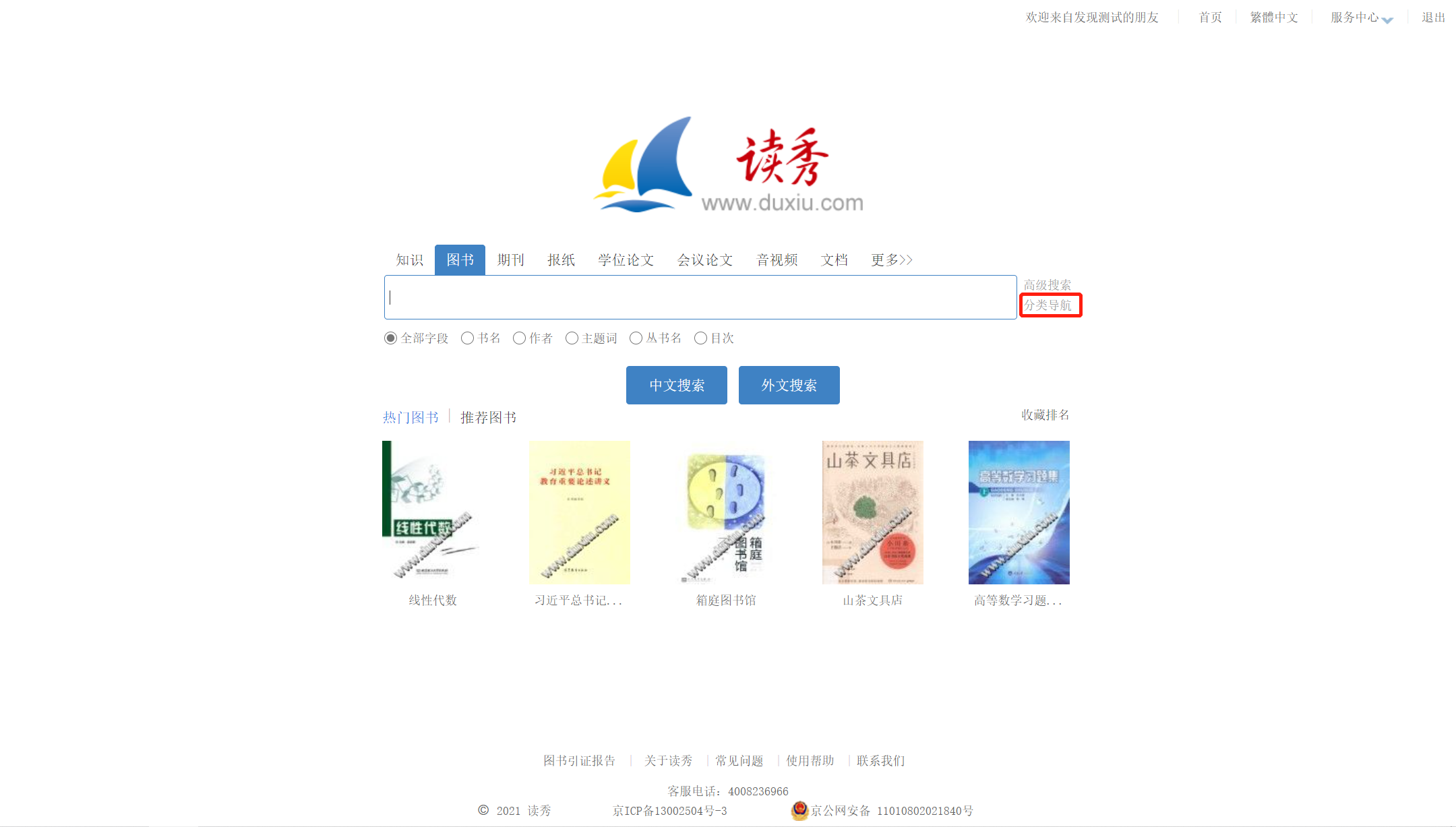 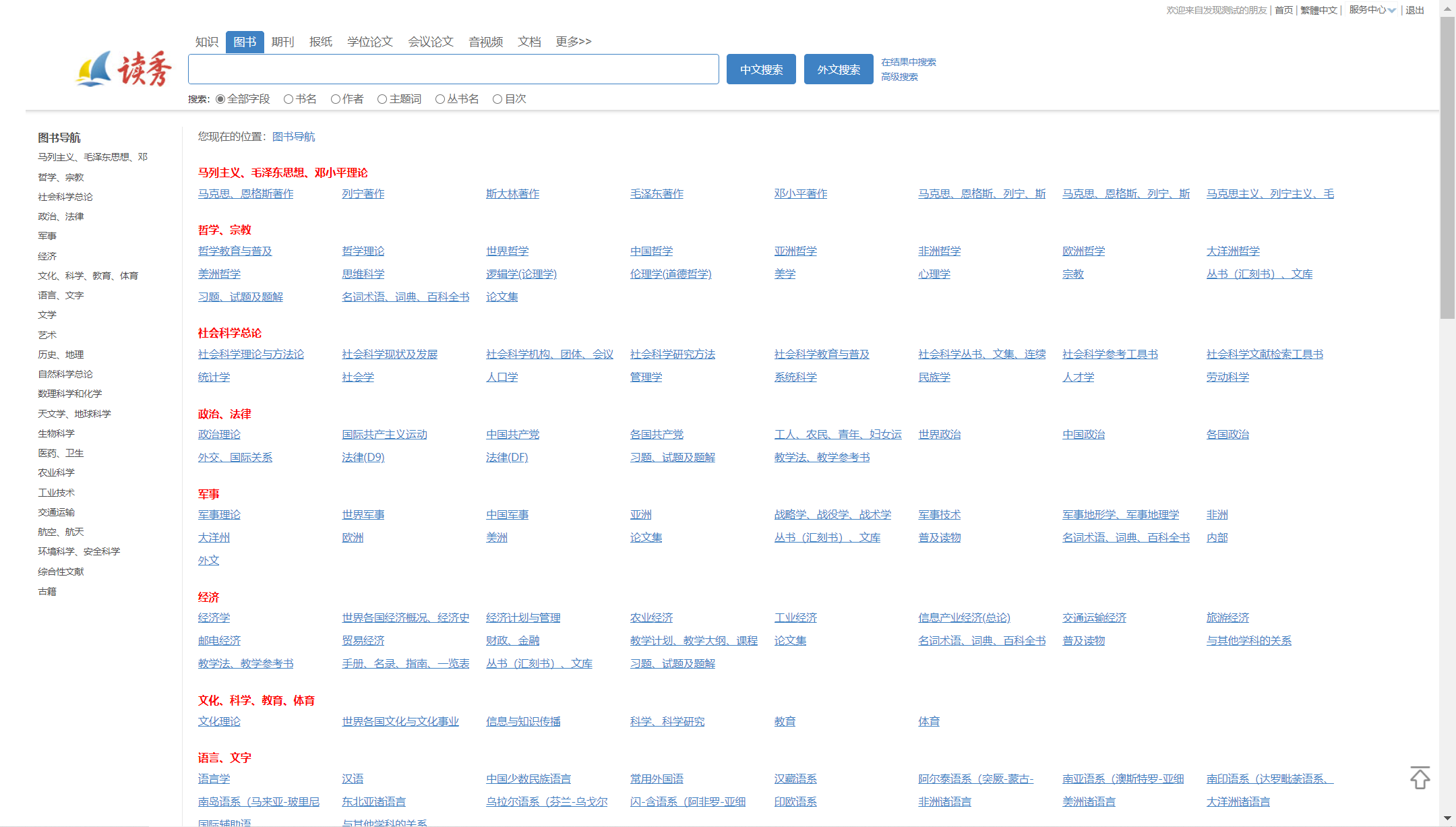 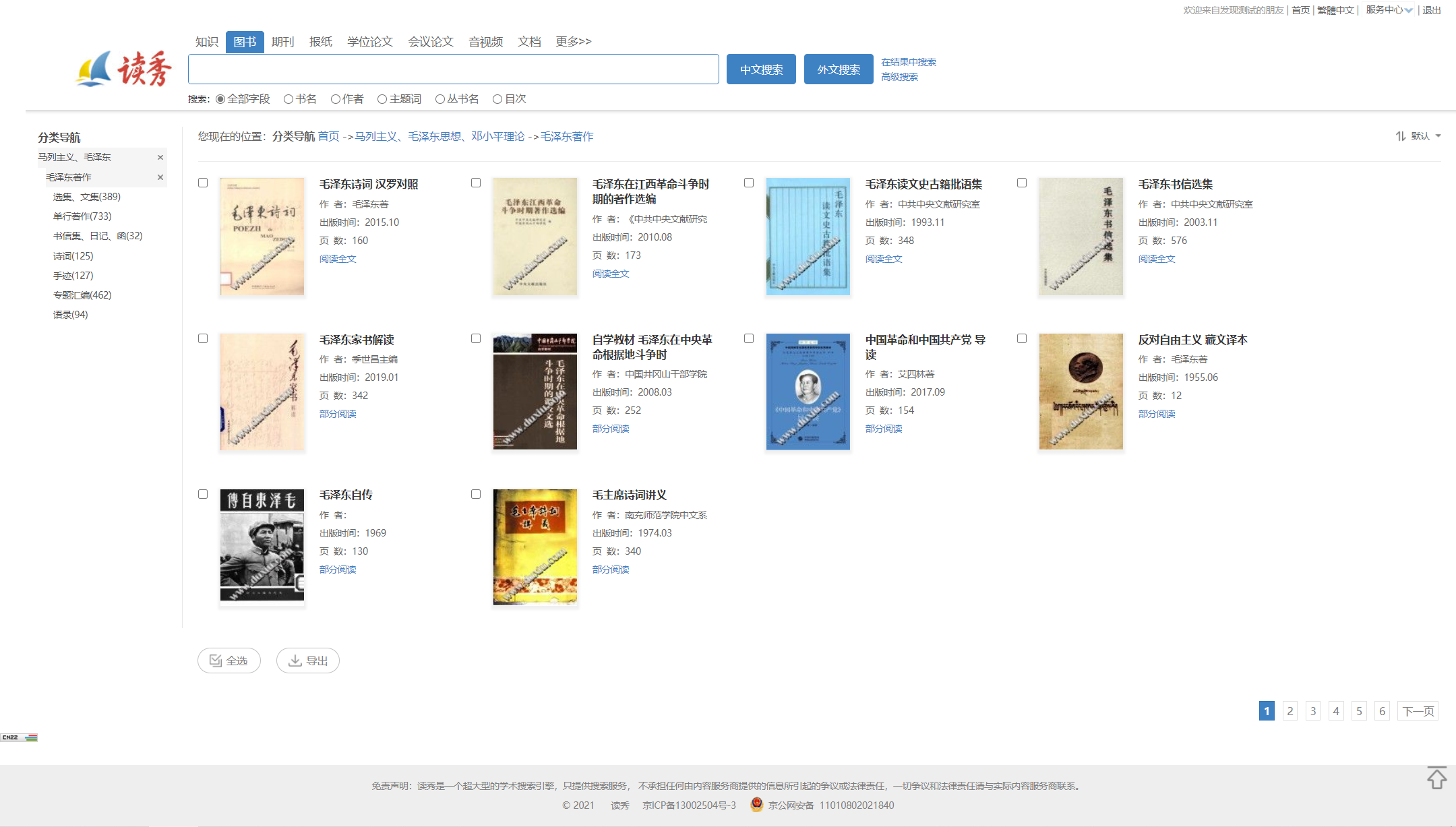 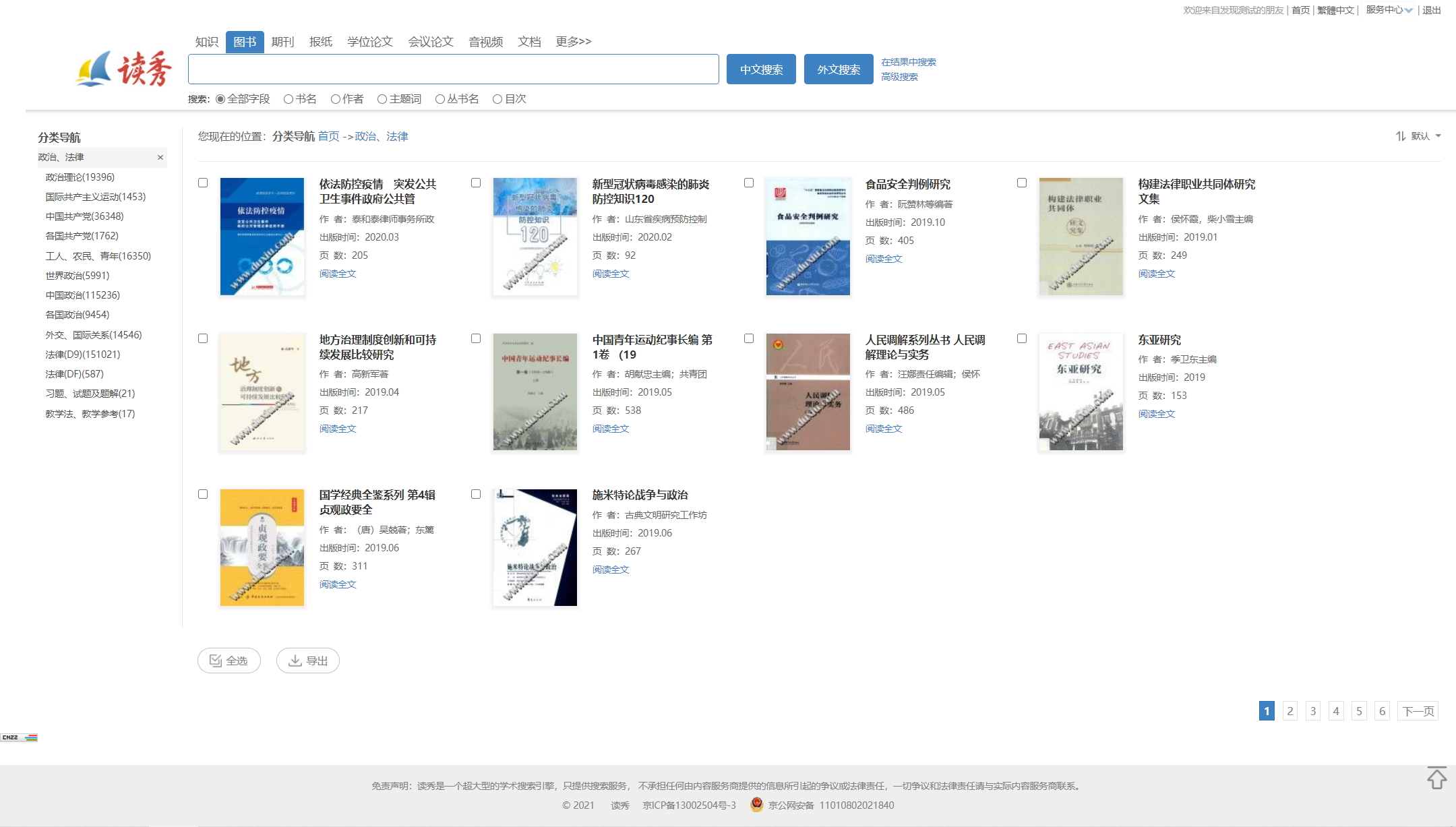 具体分类查找功能
点击导航分类
查找相关图书
根据列表标题
获取相应著作
分类导航
[Speaker Notes: 读秀图书频道首页，在检索框后方设置有图书“分类导航”链接，点击“分类导航”进入图书导航页面，可以看到按照中国图书馆图书分类法设置的分类。
点击一级分类或二级分类的链接，可以看到属于相应类别的图书，及其子分类的链接。如点击一级分类“政治、法律”，则可浏览“政治、法律”类别的图书。]
图书的一站式检索服务
读秀
关联的检索

相关的知识、相关的人物
中文图书
一站式
解决方案
深入的检索

目录级的图书检索
立体的检索

纸、电一站式检索
[Speaker Notes: 总结下，读秀的多种查找方式，满足不同群体的多种查找需求
读秀提供的一站式检索服务，通过目次检索，深入检索图书内容，使读者的检索内容更加全面；
通过一站式检索的关联检索，来查找相关的知识、相关的人物及其他文献类型
通过对电子本与纸本馆藏的一站式检索，节省了读者检索时间；]
2
图书的获取服务
[Speaker Notes: 第二点，图书的获取服务，那具体怎么操作才能获取到图书的资源呢，那么接下来就给大家讲解具体是如何操作的]
个人账号绑定
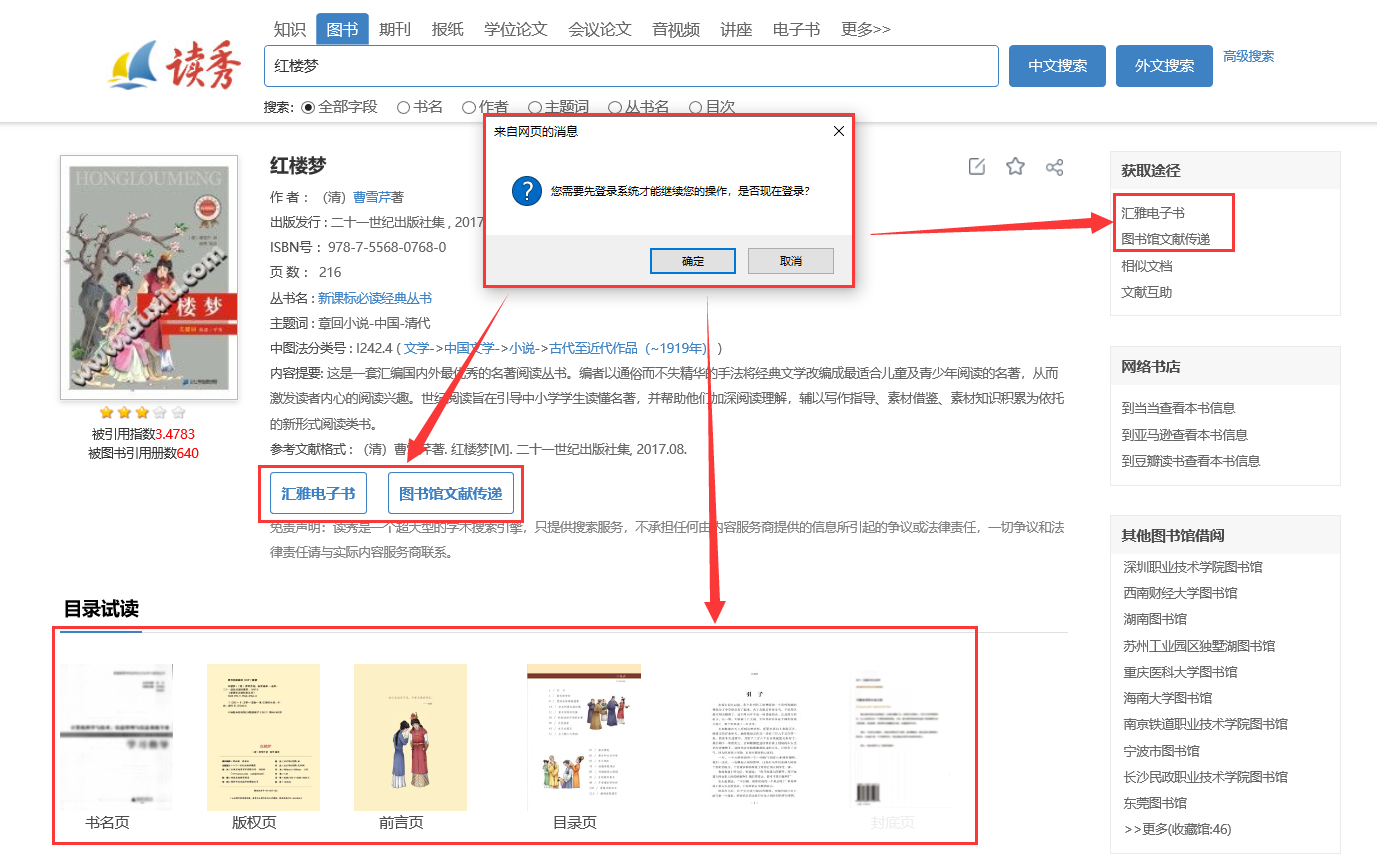 [Speaker Notes: 使用试读、图书馆文献传递​、查看全文功能时需要绑定个人账号。]
个人账号绑定
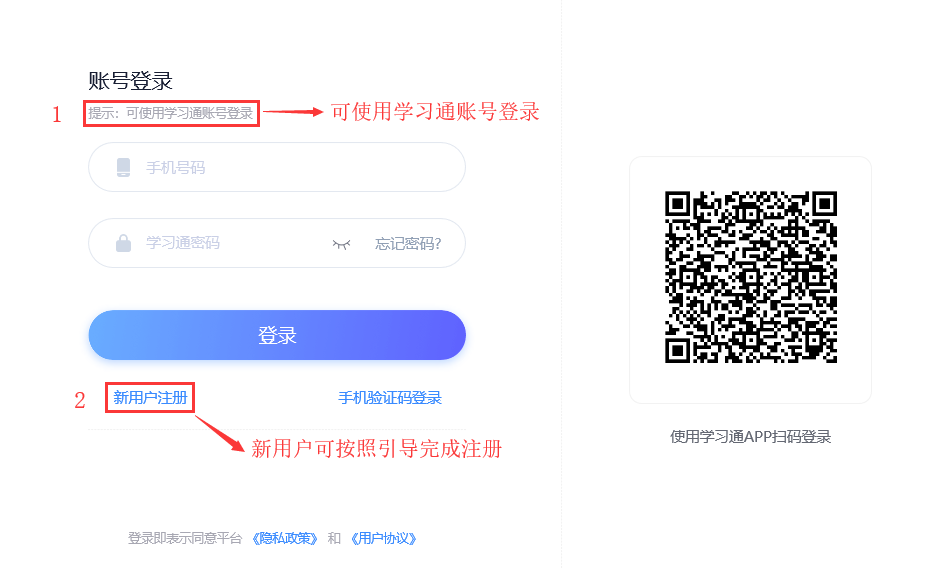 [Speaker Notes: 用户可以直接使用学习通账号绑定，新用户可按照登录页面.]
馆藏电子全文
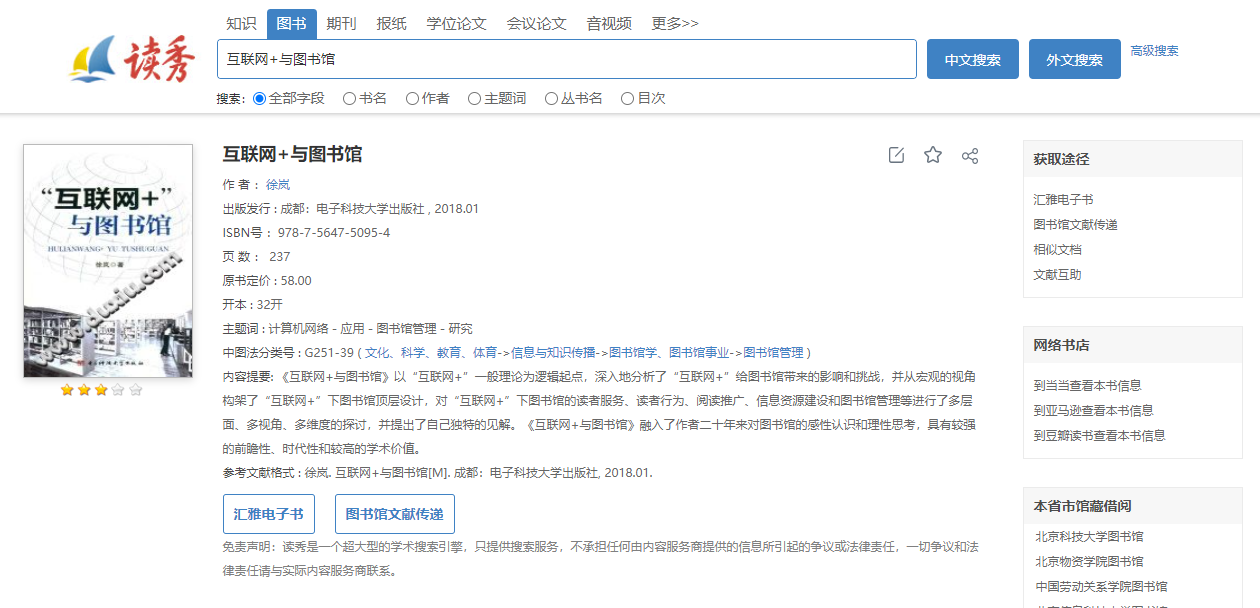 点击包库全文阅读
[Speaker Notes: 第一种是馆藏电子全文获取，例如在图书馆这本书卡片页中看一看到，有包库全文阅读和图书馆文献传递按钮，包库全文阅读就代表图书馆中有这本电子书，那么点击包库全文阅读，就可以进行在线阅读。]
在线阅读
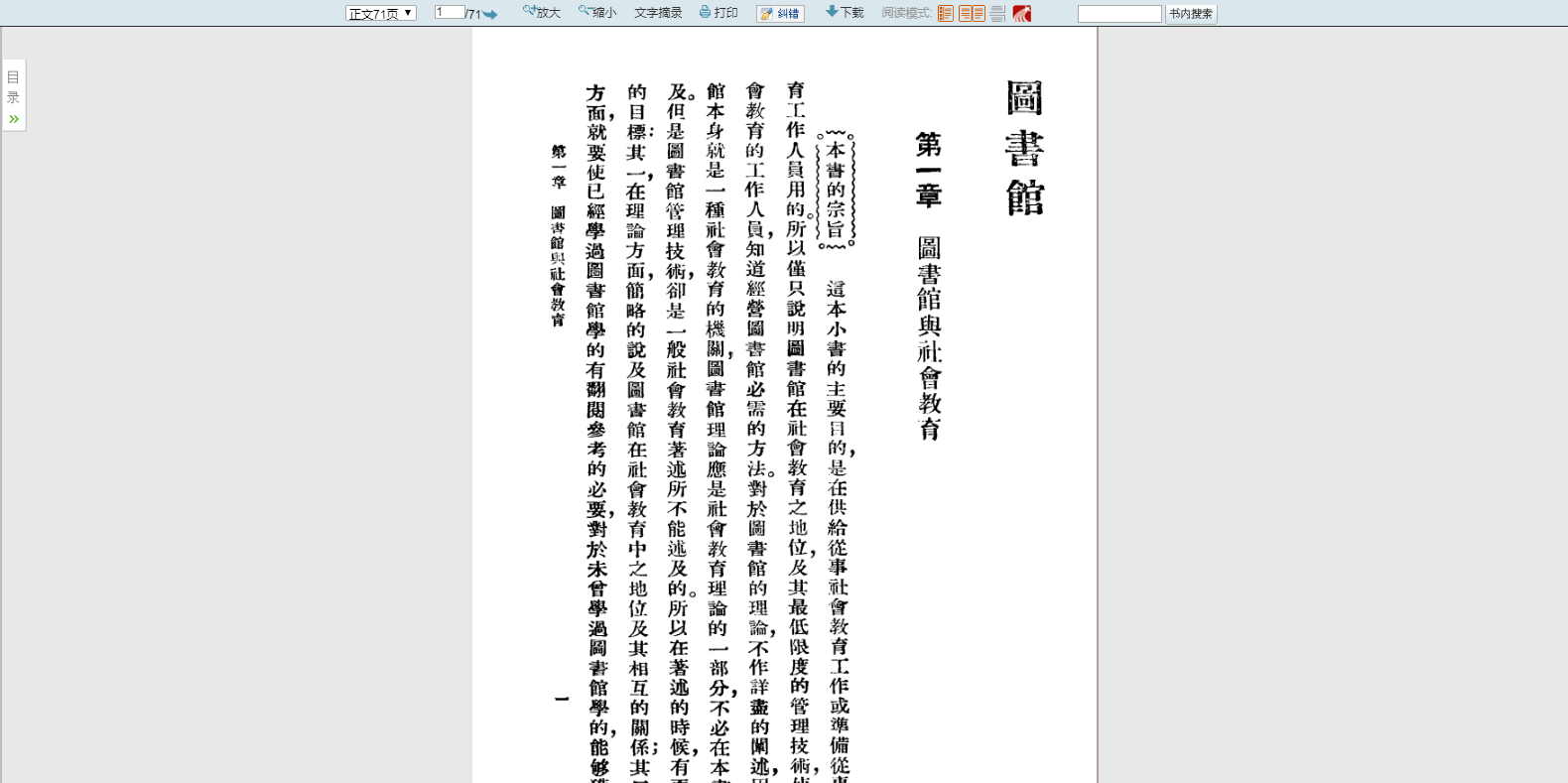 [Speaker Notes: 为了方便用户浏览，在这里设置的有目录展示，还支持书内关键词检索，也可将在线资源下载到本地进行阅读保存]
图书馆文献传递
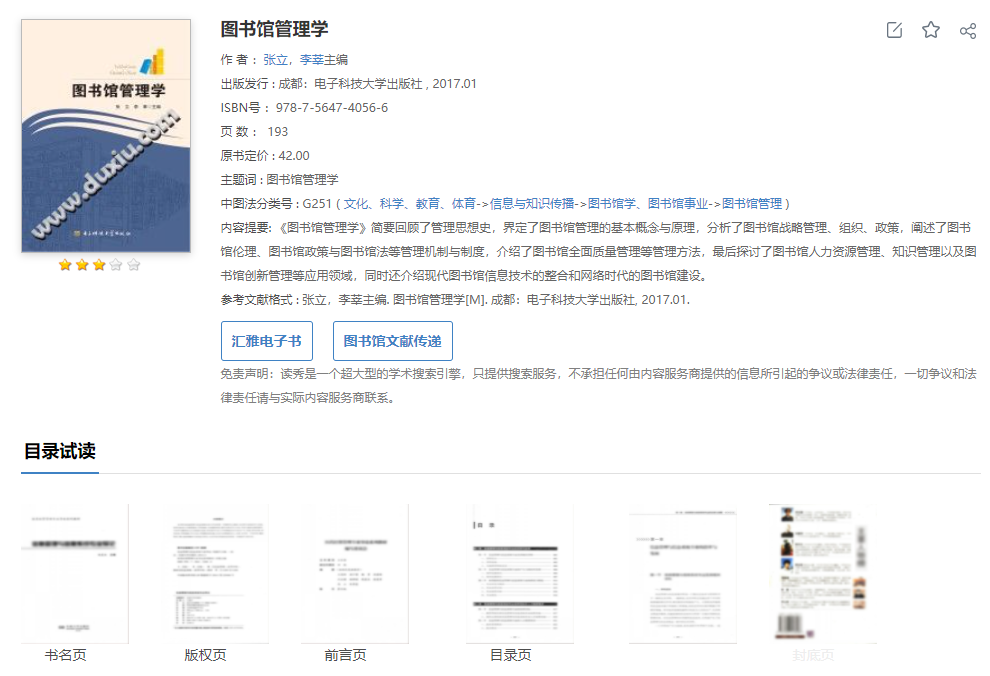 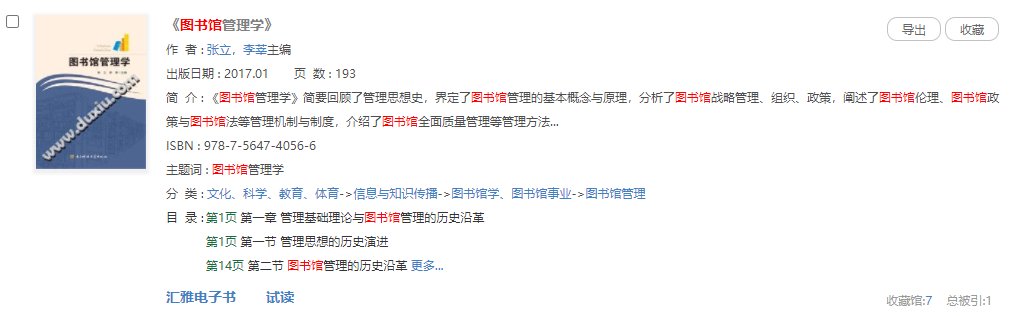 第一步：
点击图片、名称跳转详情页
第二步：
点击试读，可以进行线上浏览，判断是否符合自己预期
[Speaker Notes: 第二种就是通过图书馆文献传递
1.首先点击图片或书名
2.点击试读]
在线试读
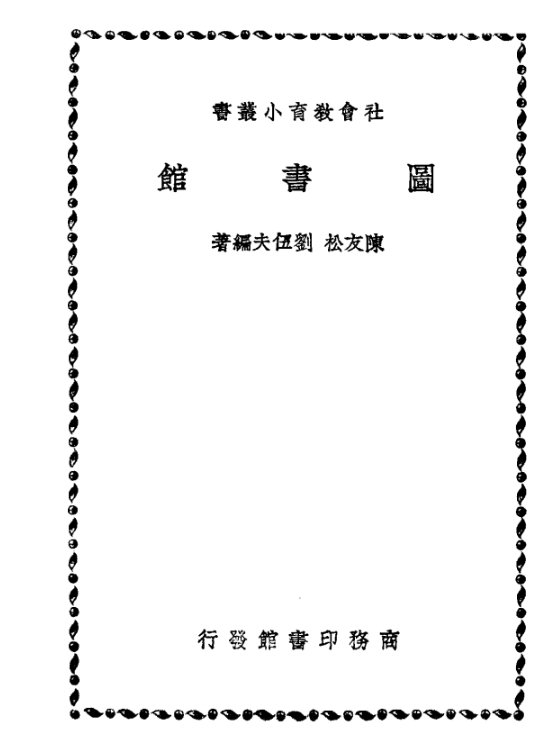 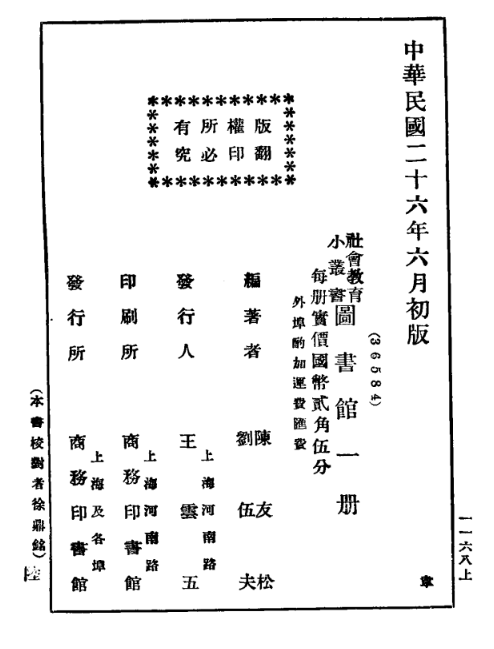 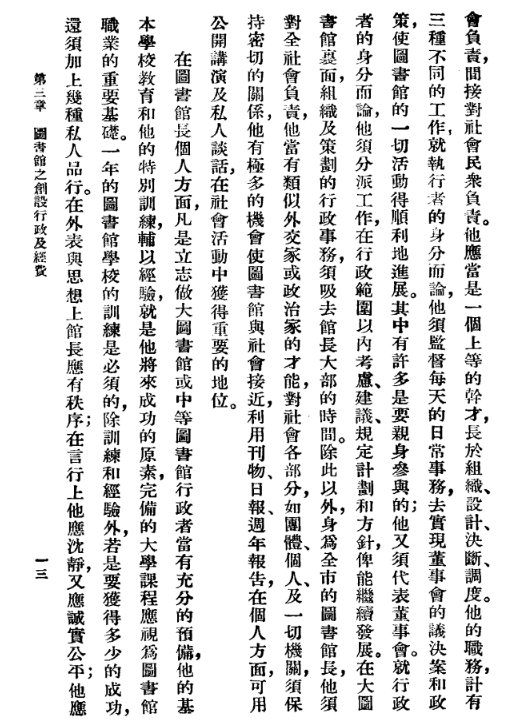 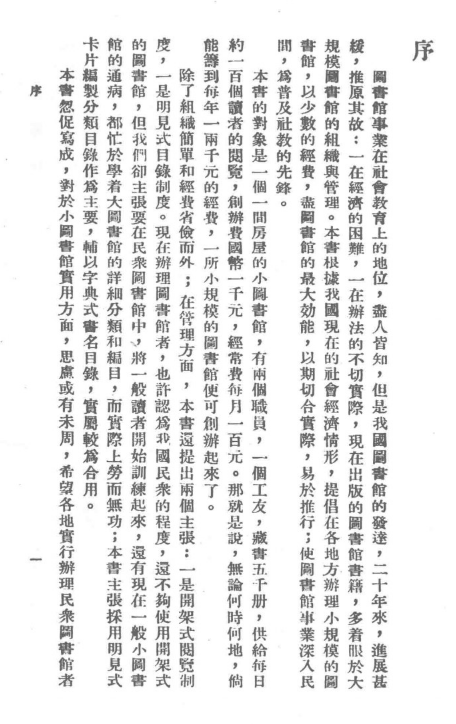 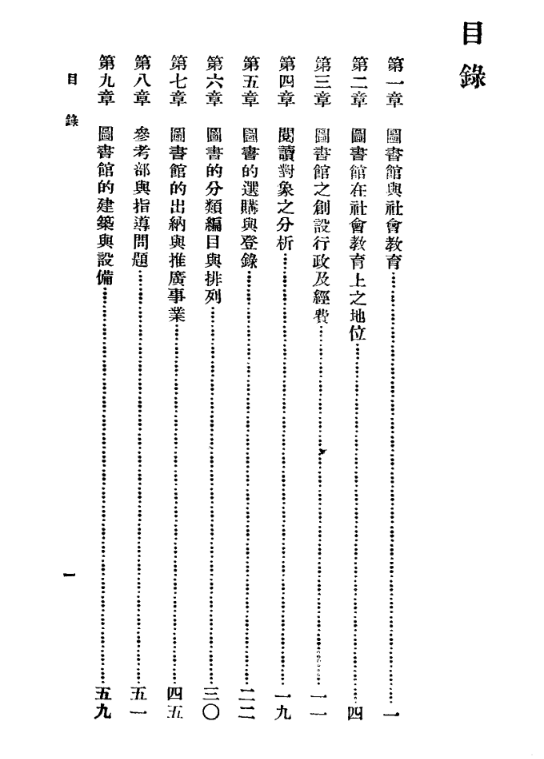 书名页
版权页
前言页
完整目录页
部分正文页
[Speaker Notes: 可以在线查看图书的书名页、版权页、前言页、完整的目录页及部分正文页，判断图书内容是否符合自己预期]
图书馆文献传递
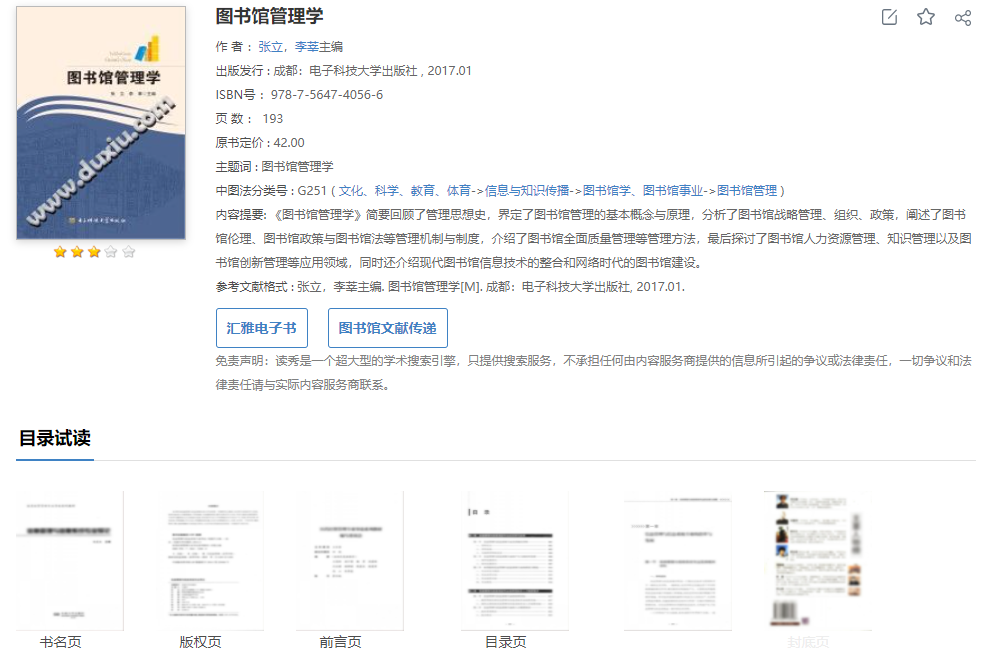 第三步：
点击图书馆文献传递
[Speaker Notes: 3.符合预期，点击图书馆文献传递按钮，跳转填写图书申请表单页面]
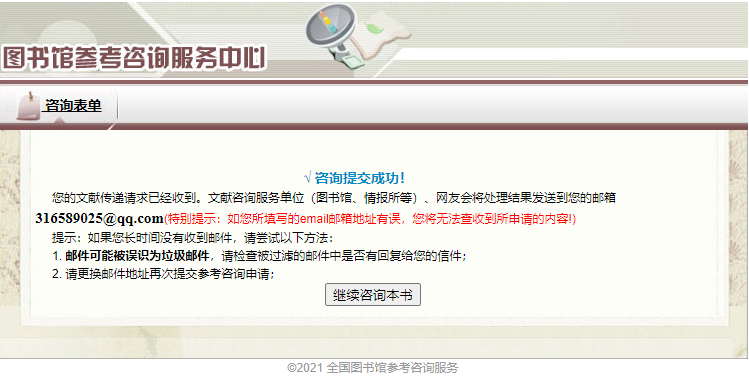 图书馆文献传递
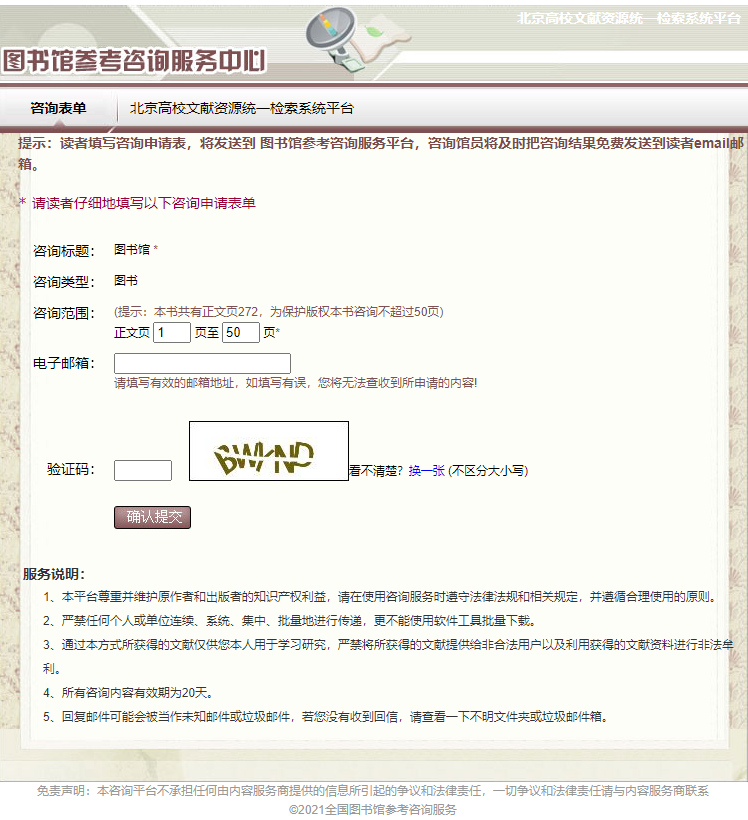 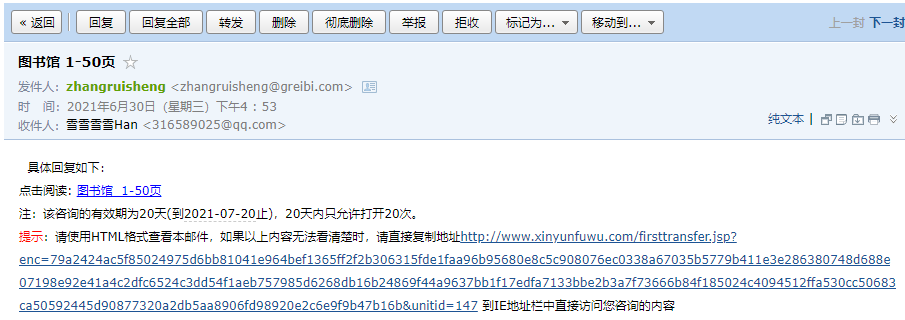 [Speaker Notes: 在这里根据试读中的目录页信息填写想要获取的本书正文页码范围，并正确填写邮箱地址和验证码，然后点击确认提交即可。
登录您的邮箱，就可以看到您申请的图书信息。那么对于读秀的文献传递，是我们公司通过签约作者、出版社等自己解决的图书资源问题，所以为了保障维护出版者的知识产权利益，在文献传递页面下方也做了一些说明，从尊重作者版权方面，我们限制每本图书传递的页面不超过50页，咨询有效期为20天，同时，建议咱们读者使用qq邮箱，有时候收不到也有可能在垃圾邮箱当中]
在线阅读
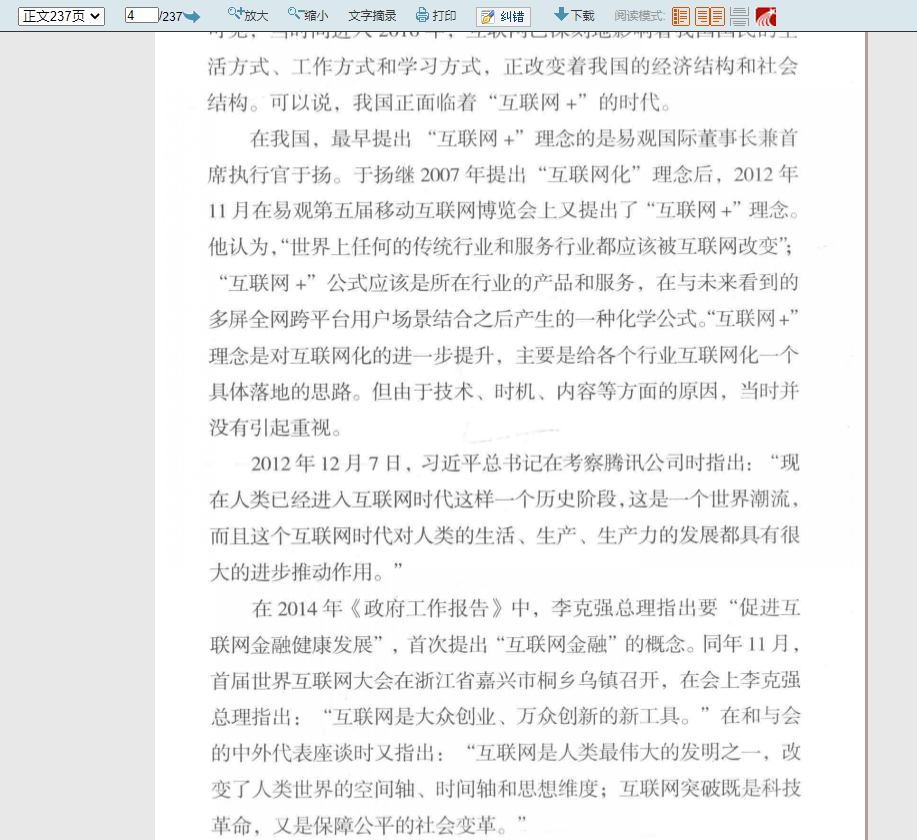 [Speaker Notes: 点击全文链接即可进入在线阅读]
馆藏纸本图书
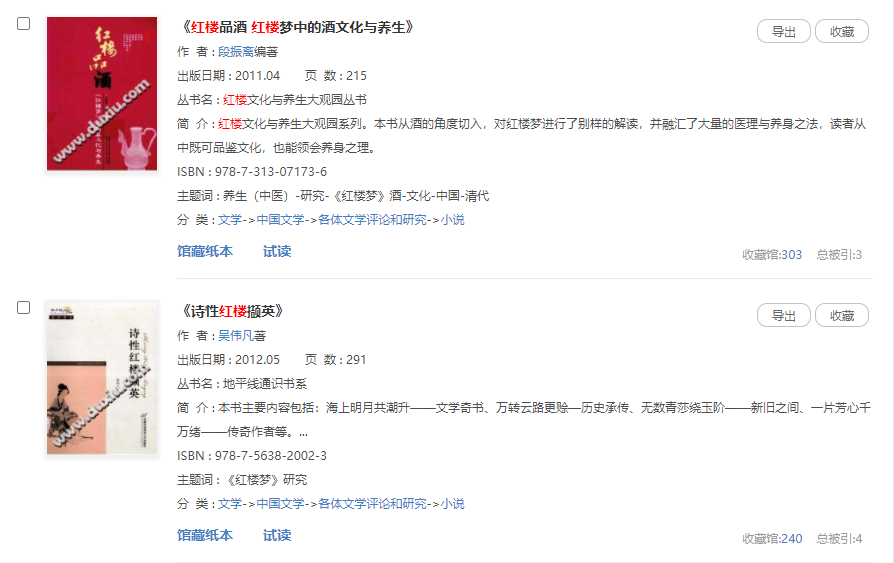 点击馆藏纸本
[Speaker Notes: 第三种获取方式是馆藏纸本图书，读秀和单位OPAC系统做对接后，用户可在图书馆OPAC系统进行查阅，例如这本书下方有馆藏纸本这样的按钮，代表图书馆有这本书的馆藏，点击本馆“馆藏纸本”按钮，可跳转至图书馆 OPAC系统，进行查寻馆藏信息，借阅历史，查询自身所需要的图书。]
图书馆藏地址
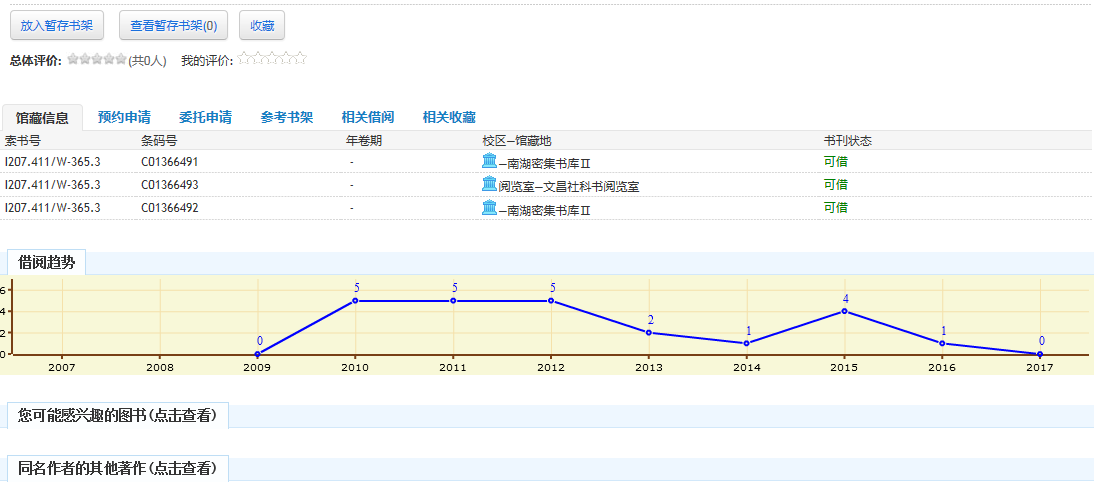 根据图书所在地获取图书
[Speaker Notes: 通过馆藏查询查找到这本书在本校图书馆哪里，从而进行获取]
图书的多种获取服务
读秀
1
馆藏电子全文
2
馆藏纸本图书
3
图书馆文献传递
[Speaker Notes: 读秀提供的多种获取方式，1.馆藏电子全文2.馆藏纸本图书3.图书馆文献传递，相当于一座超大的数字图书馆，最大限度的让用户找到并得到]
3
全新的知识点阅读模式
[Speaker Notes: 接下来要跟大家说的是全新的知识点阅读模式，知识频道，这也是我们的一个特色频道，在知识频道当中可以进行图书进行深入目次的检索。]
知识搜索：图书管理学
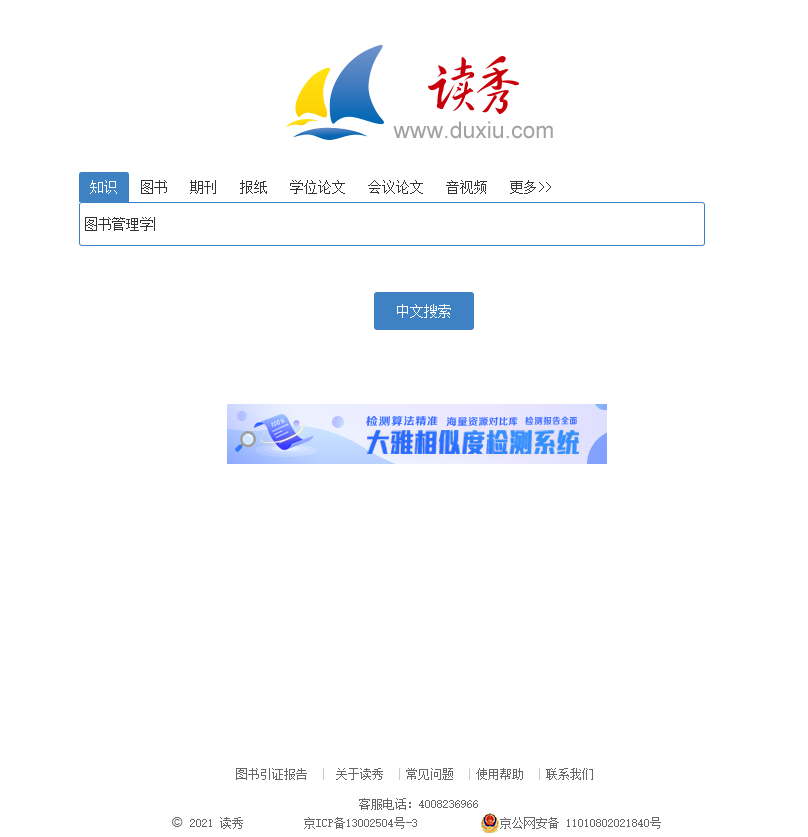 [Speaker Notes: 举个例子，选择“知识“频道，在输入框内，输入查找的关键字并检索，例如图书管理学，点击中文搜索，]
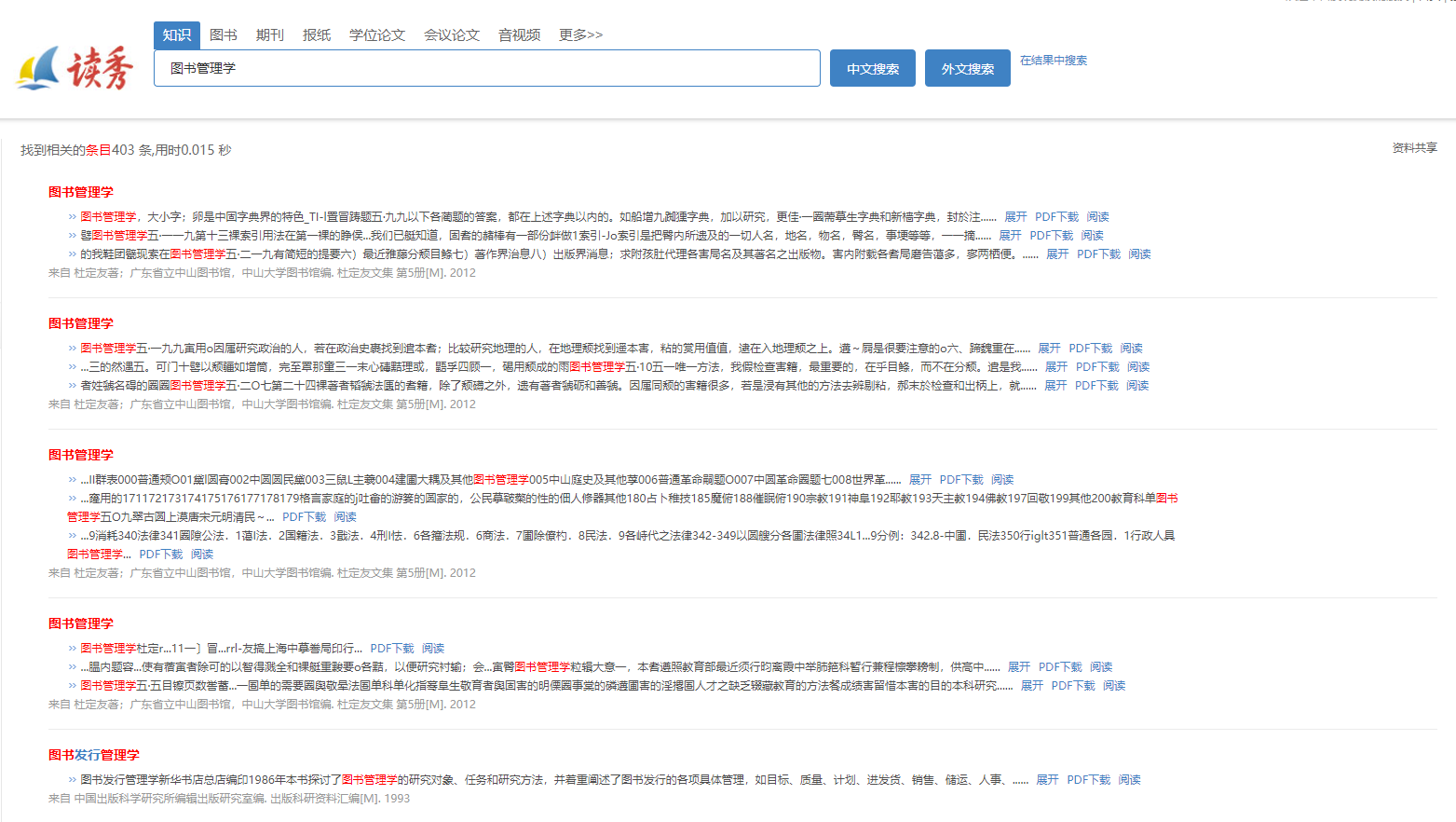 快速定位问题知识点
[Speaker Notes: 到检索页中可以看到与搜索的知识点相关的条目，读秀是通过关键字和知识来源来快速定位问题知识点]
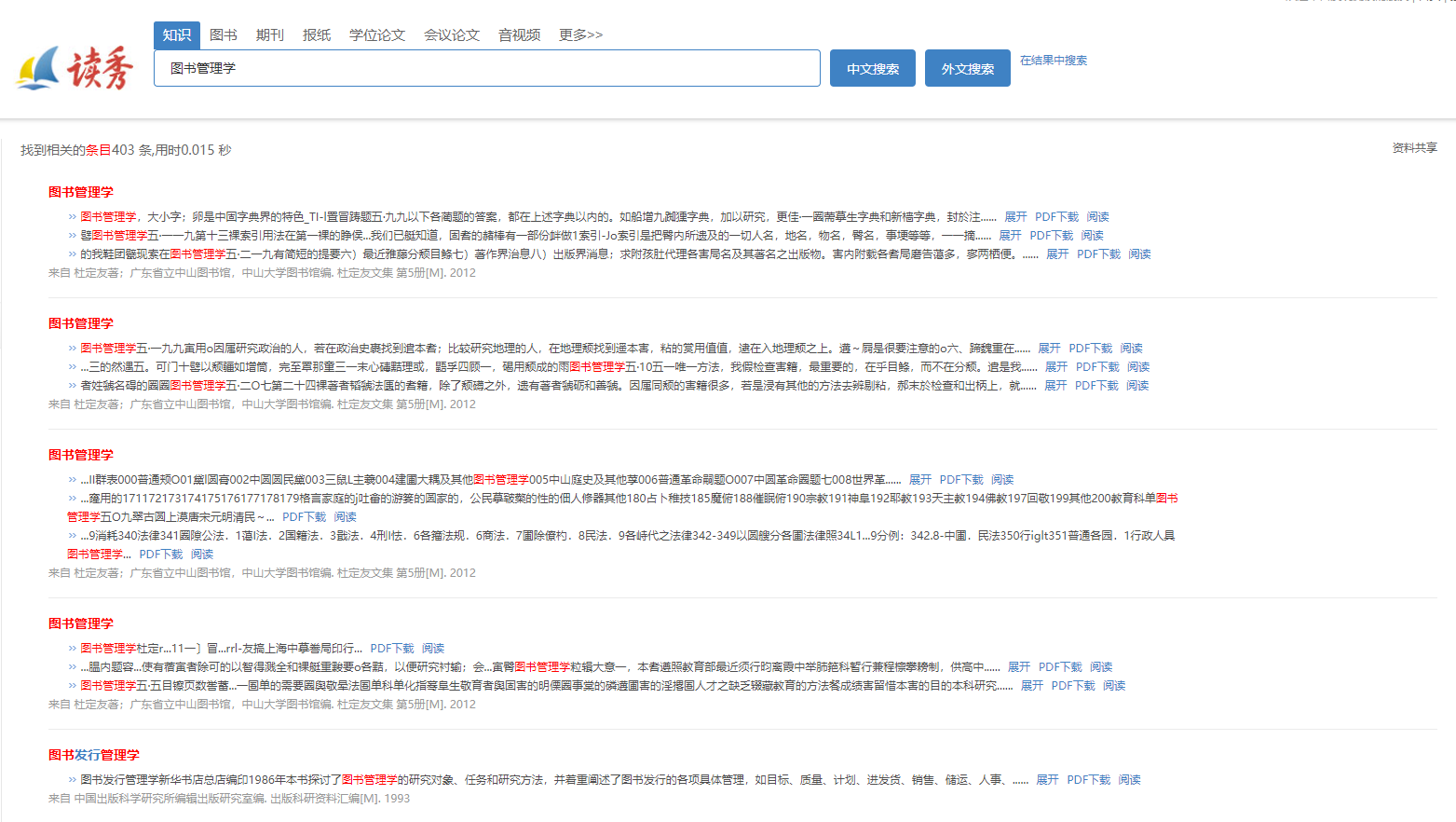 找到与自己预期相符的相应知识点
直接点击阅读按钮进行阅读
[Speaker Notes: 通过对知识点的查找，找到与预期符合的内容或者与自己想找知识点相似度很高，可直接点击阅读，跳转相应的阅读详情页]
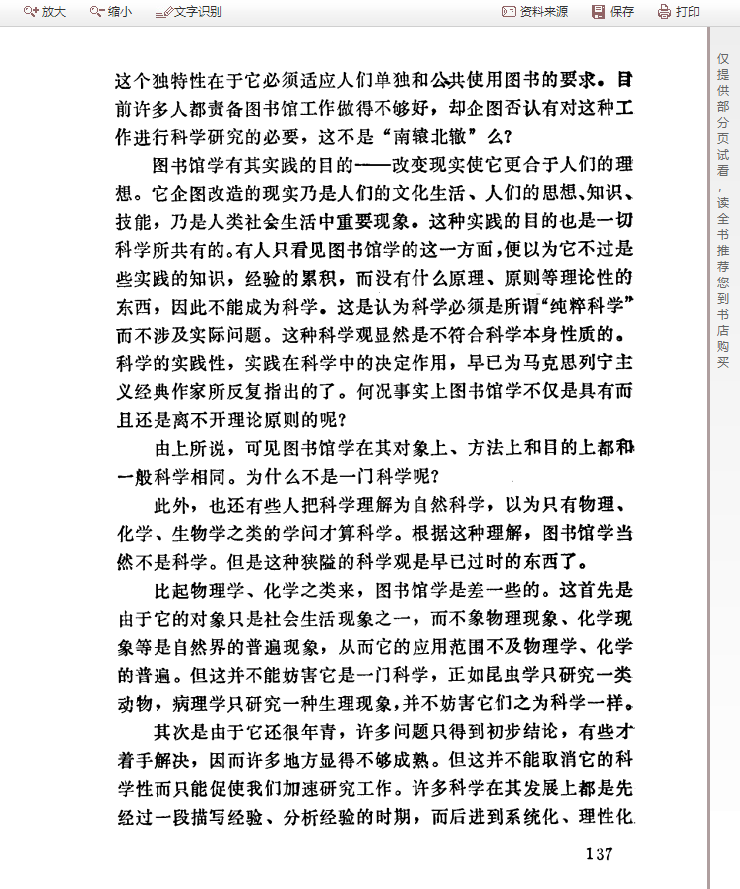 知识阅读页
文字识别
支持放大与缩小
点击资料来源
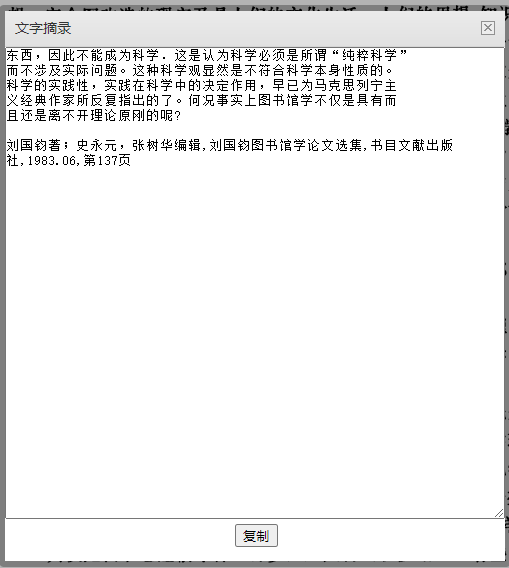 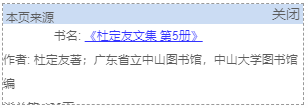 [Speaker Notes: 在阅读页面还有一些贴心的小功能，包含文字识别，目前使用的也是OCR识别方式，像qq的识别方式也是，放大缩小，保存打印，
最重要的是还可以通过这个知识点来查找到这本书，点击资料来源，直接进入到相关图书的卡片页]
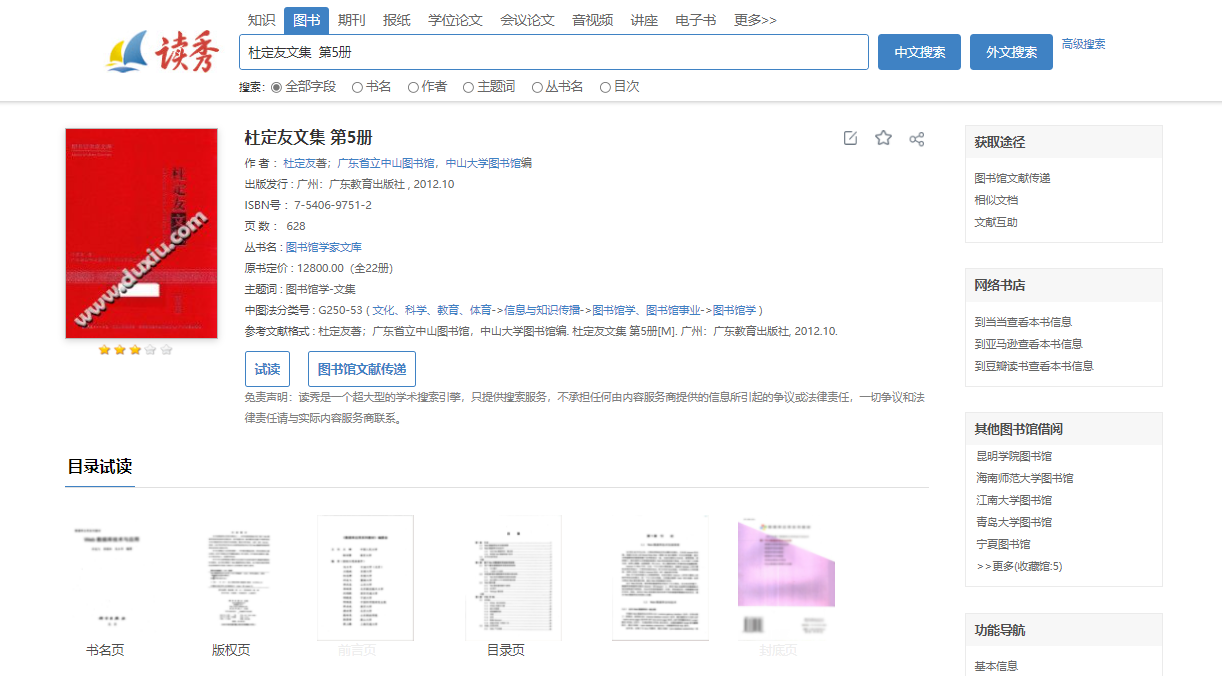 图书详细信息页
从本页来源到达图书信息
[Speaker Notes: 如果对这本书有很大兴趣，也可以通过文献传递的功能发送到自己的邮箱，在本地进行阅读]
全新的知识点阅读模式
读秀
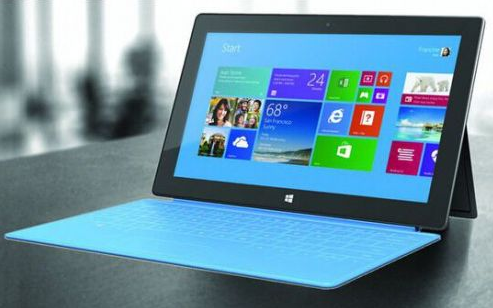 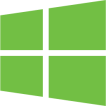 将所有图书打碎，以章节目录为基础


深度阅读，在碎片化、高维数据的帮助下加强公众的探索分析体验
[Speaker Notes: 那么总结一下，读秀的全新知识点阅读模式，就是将图书打碎，以章节目录为基础，形成一部百科全书，提供由点到线再到面的检索方式，为知识的连贯性系统性提供更多的检索方式，同时，检索到的知识点直接在线阅读或下载，加强公众的探索分析体验。]
服务机制
读秀
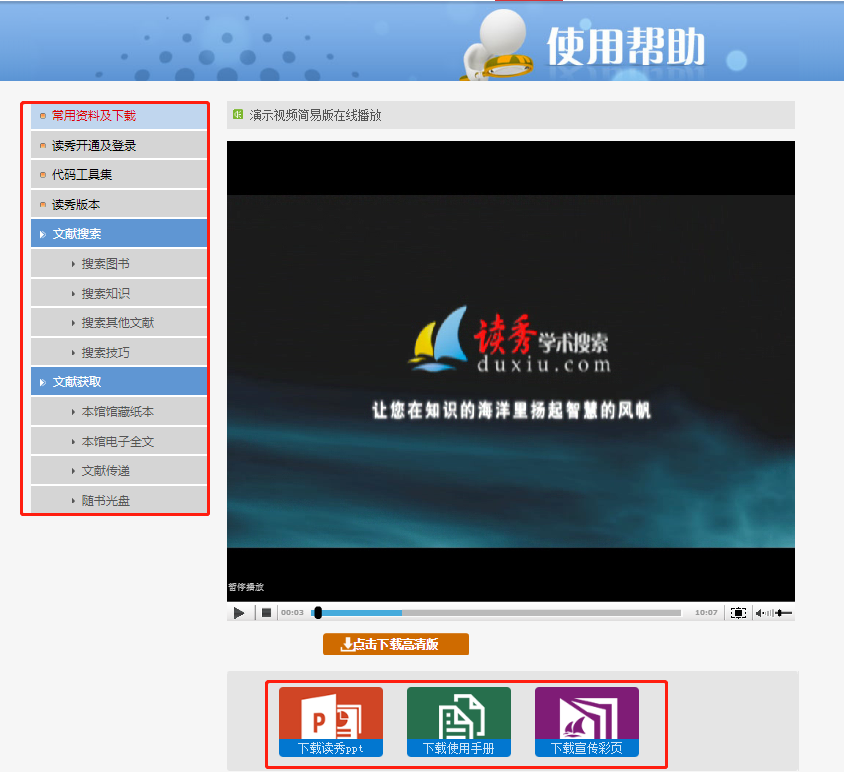 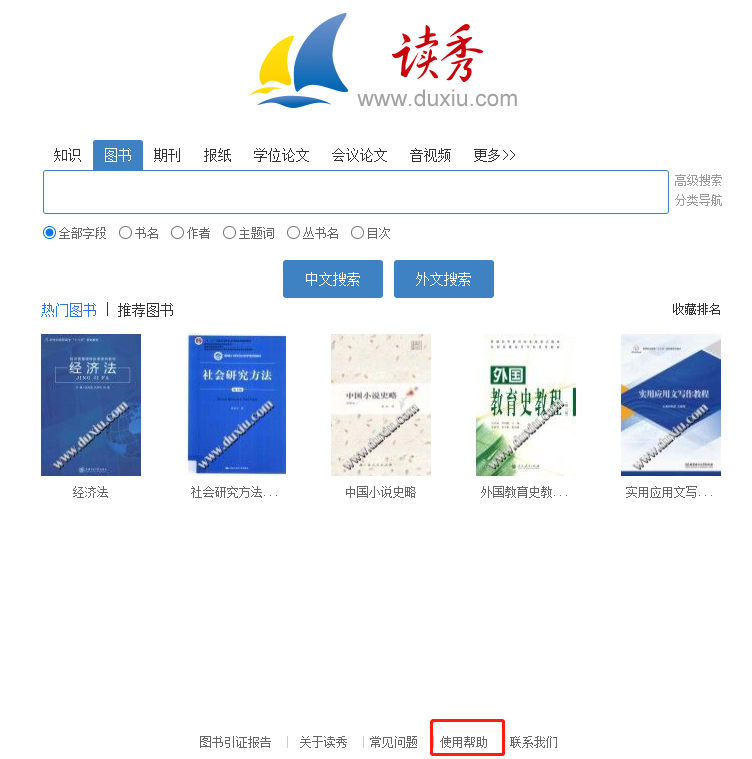 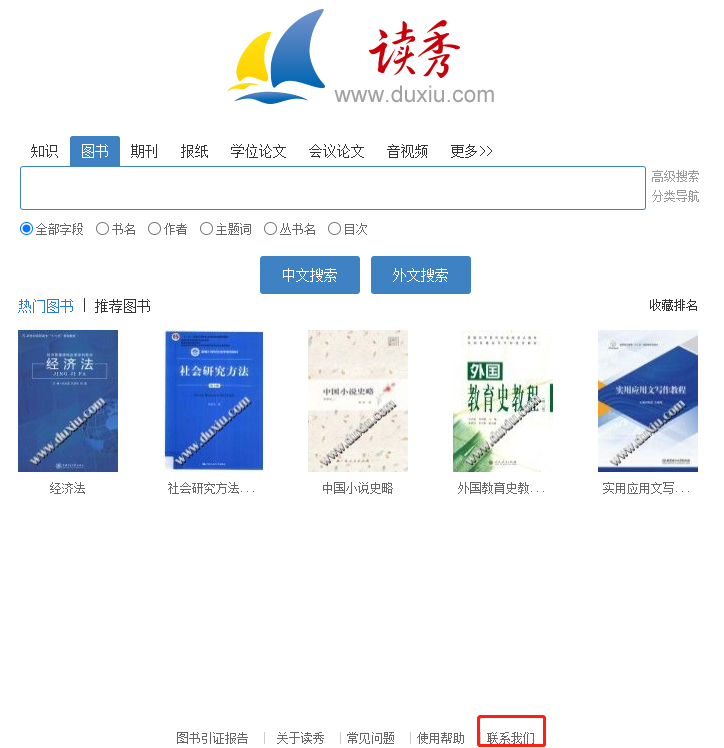 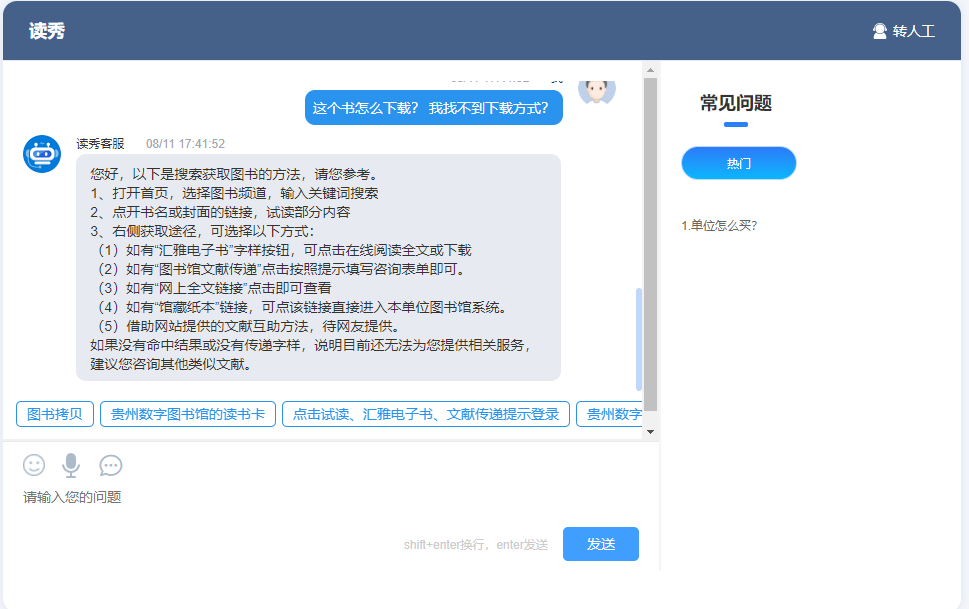 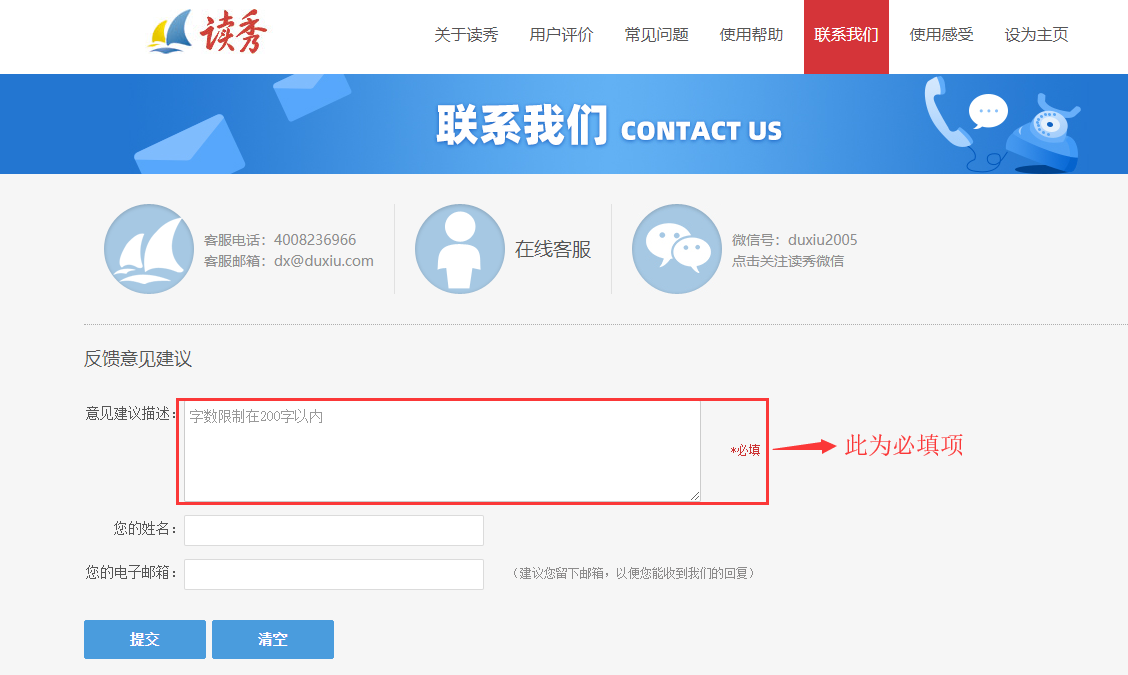 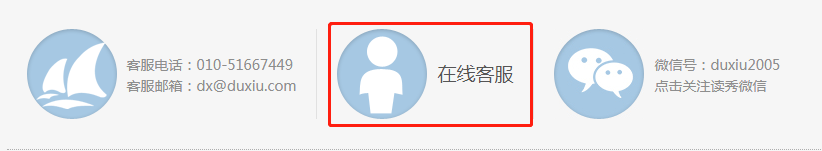 [Speaker Notes: 最后在介绍一下我们的服务机制，如果您在使用中遇到什么问题，可以点击页面下方使用帮助，里面提供了一些常见问题的解决方法，比如联系我们、使用帮助、客服电话，您也可以在使用帮助页面下载一些常用资料或者读秀的ppt、使用手册等等，都可以帮助使用者解决问题。]
Thanks
感谢您的聆听
[Speaker Notes: 最后，感谢大家的支持，谢谢大家！]